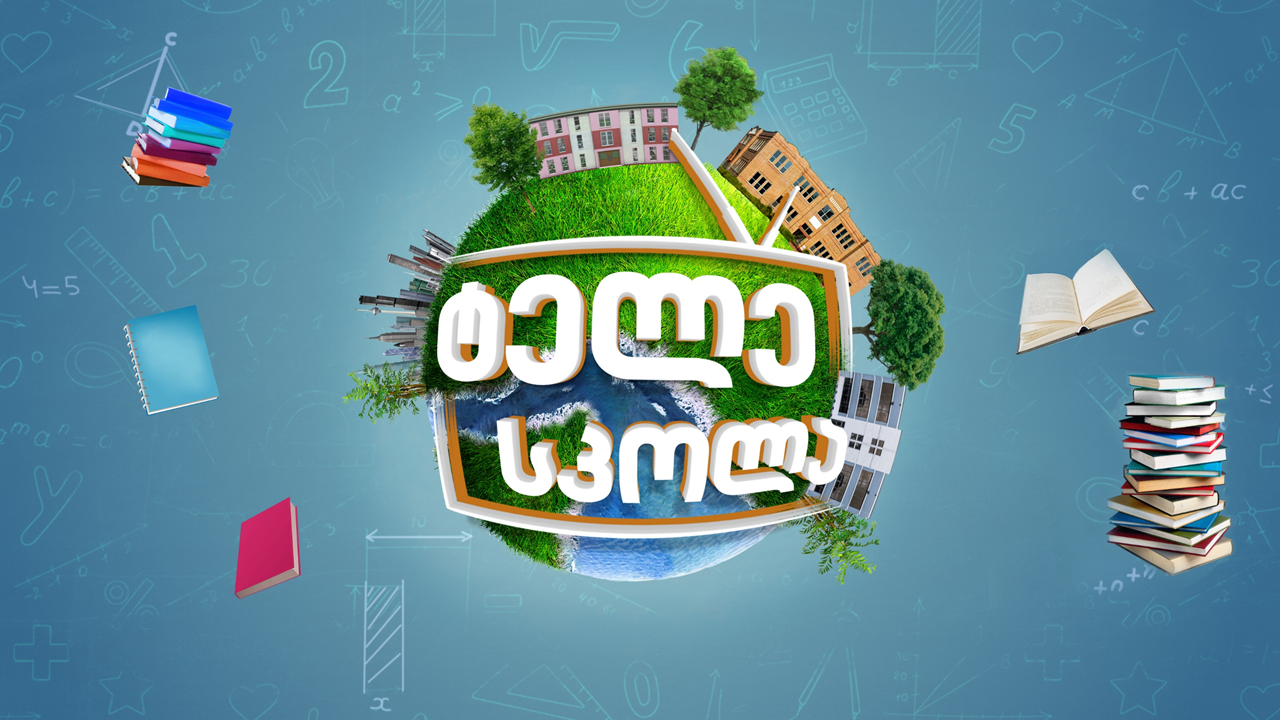 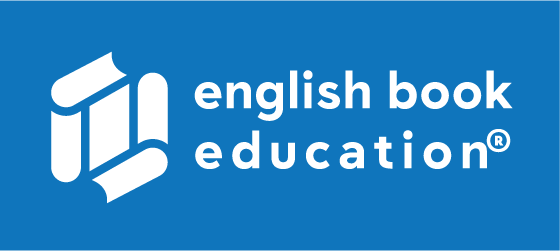 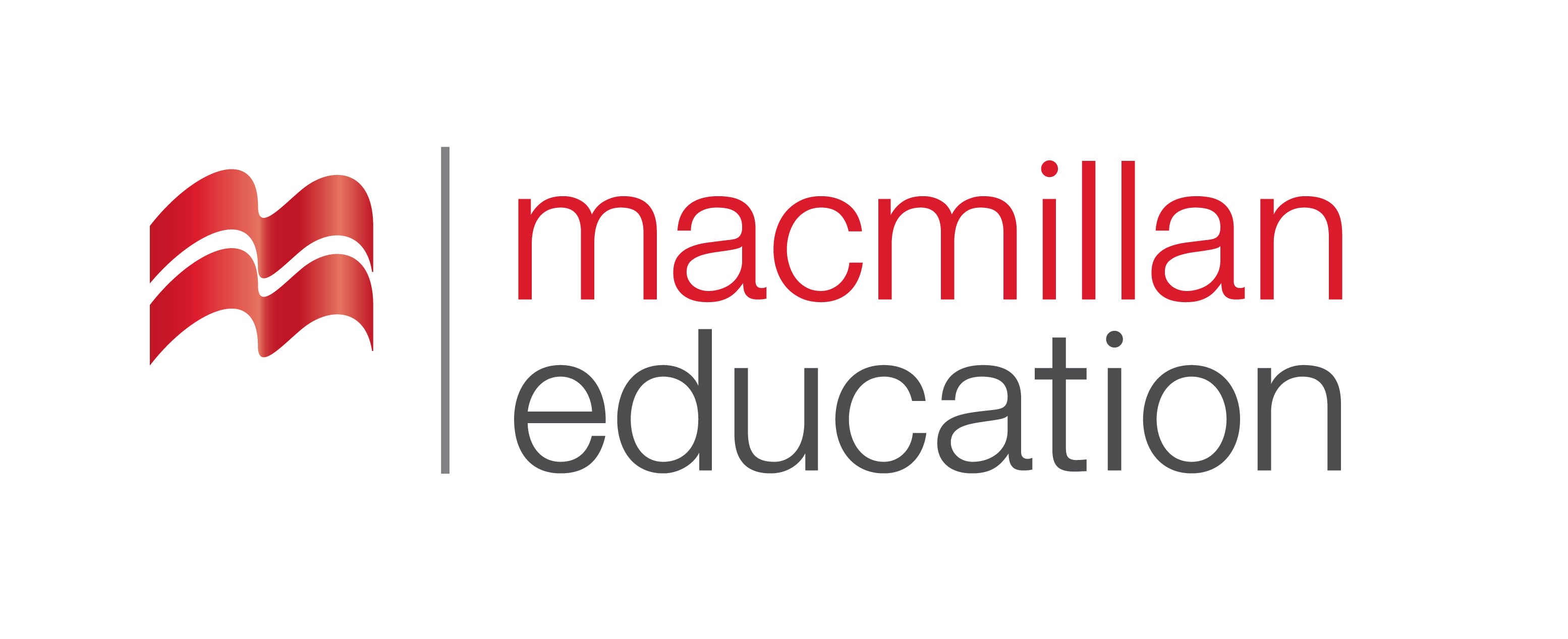 Business|ბიზნესი
English for Specific Purposes | Level B1
Introduction - შესავალი
Agenda                        
გაკვეთილის გეგმა
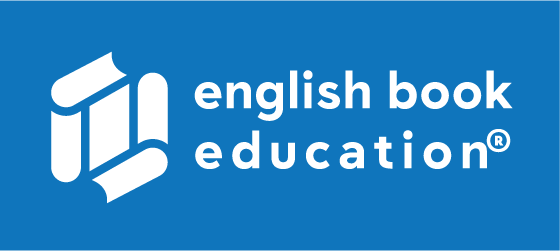 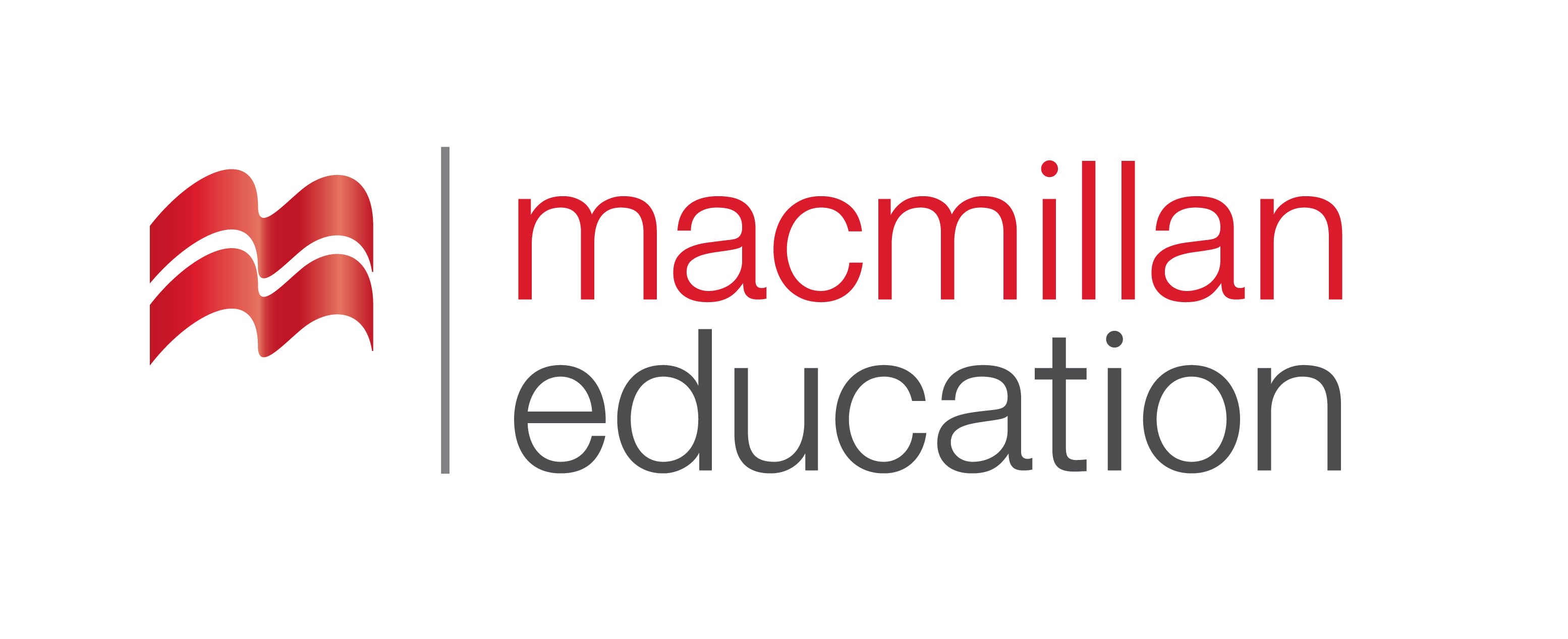 Vocabulary - ლექსიკა
Reading Comprehension- წაკითხულის გააზრება
Grammar - გრამატიკა
Summary- შეჯამება
Brands
ბრენდები
Homework- საშინაო დავალება
Introductionშესავალი
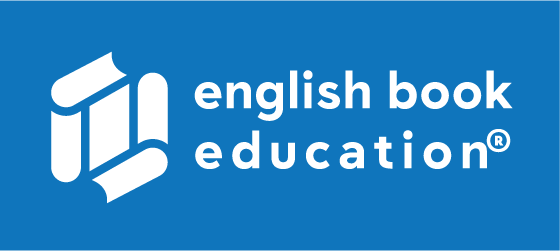 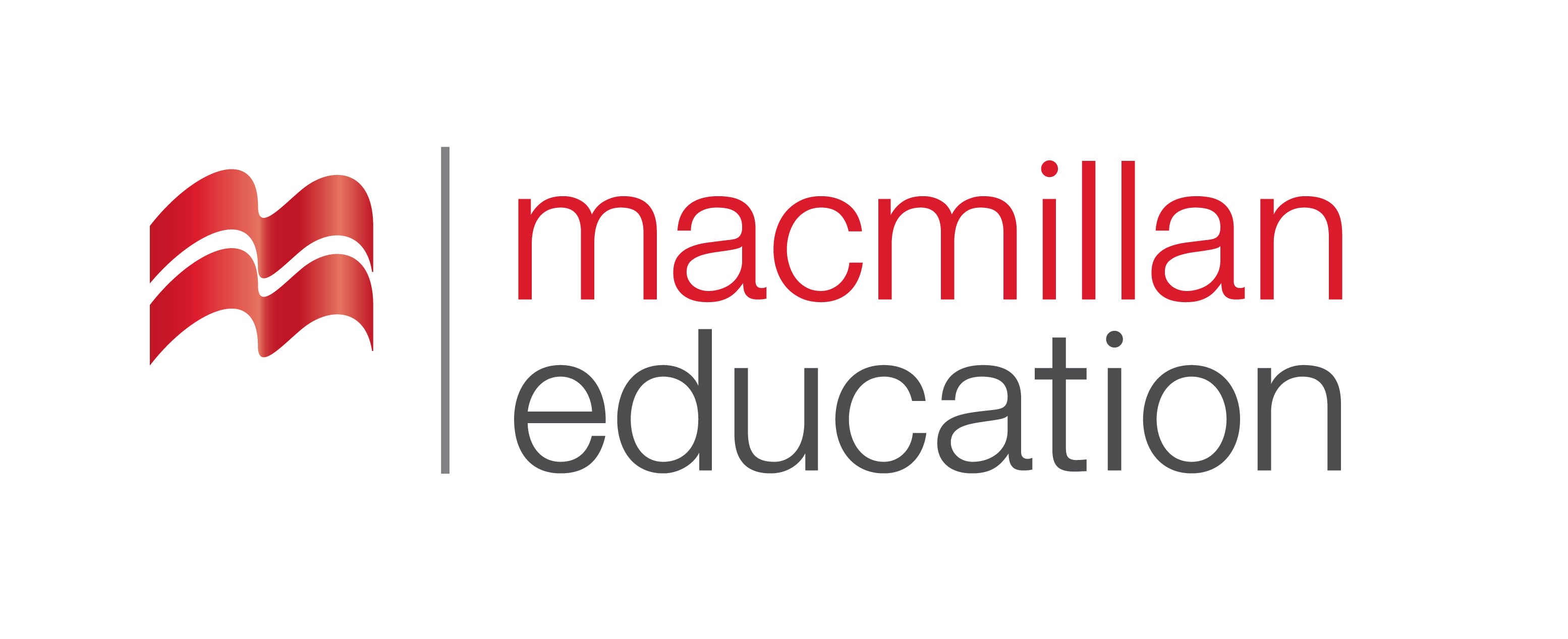 What is your favorite brand?
What is special about it?
brand stretching
              (n.)
ბრენდის გაფართოება
brand  awareness
 (n.)
ბრენდის ცნობადობა
customer engagement (n.)
მომხმარებელთა ინტერესი
Vocabulary
ლექსიკა
loyalty
(n.)
ერთგულება
product placement
(n.)
პროდუქტის სატელევიზიო ინტეგრაცია; რეკლამის განთავსება
Vocabulary
ლექსიკა
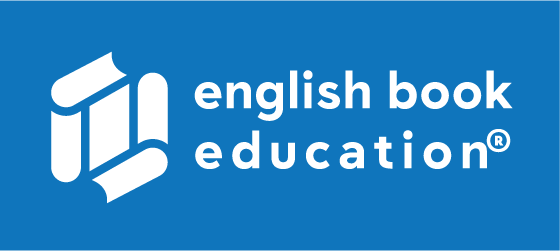 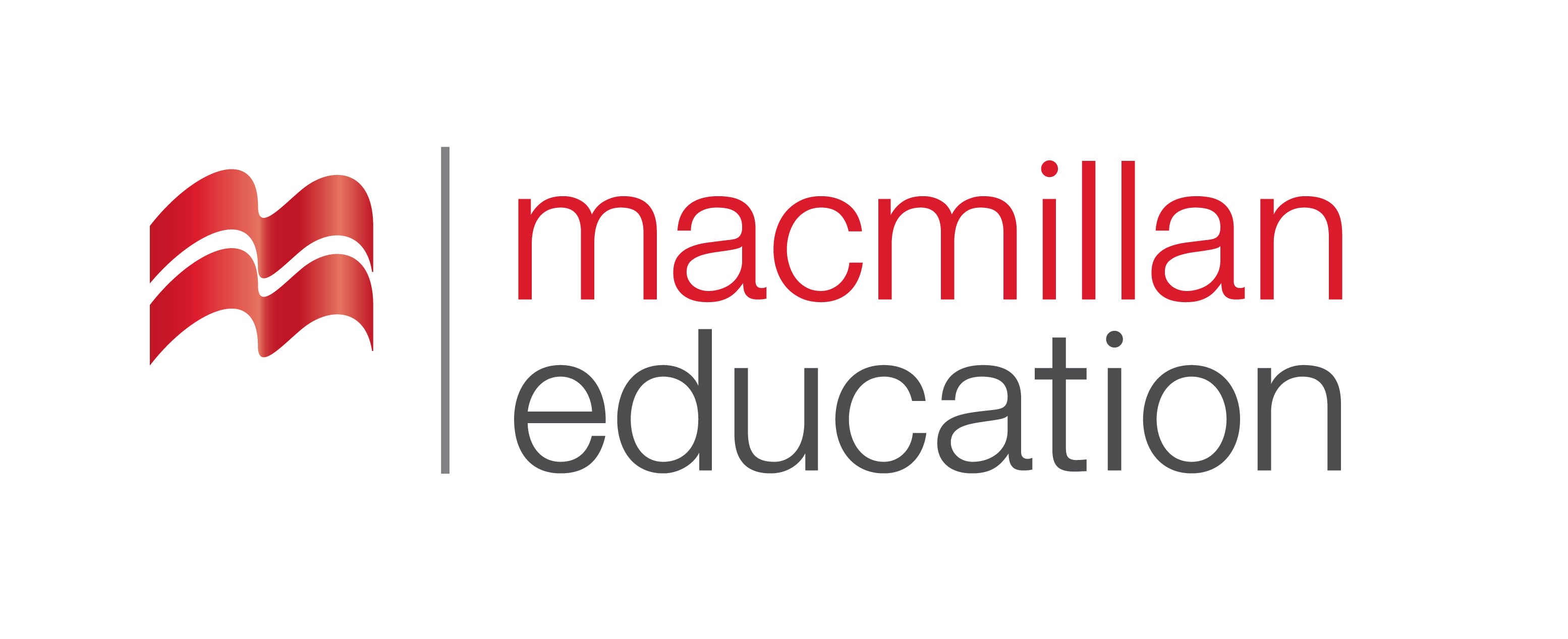 brand awareness
(n.)
ბრენდის ცნობადობა
Brand awareness has increased over the last two years.
Vocabulary
ლექსიკა
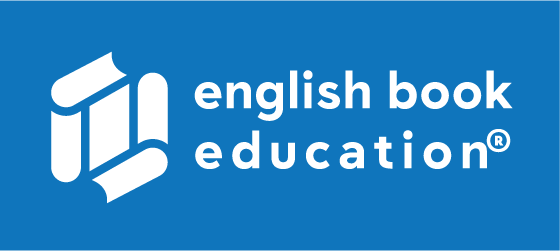 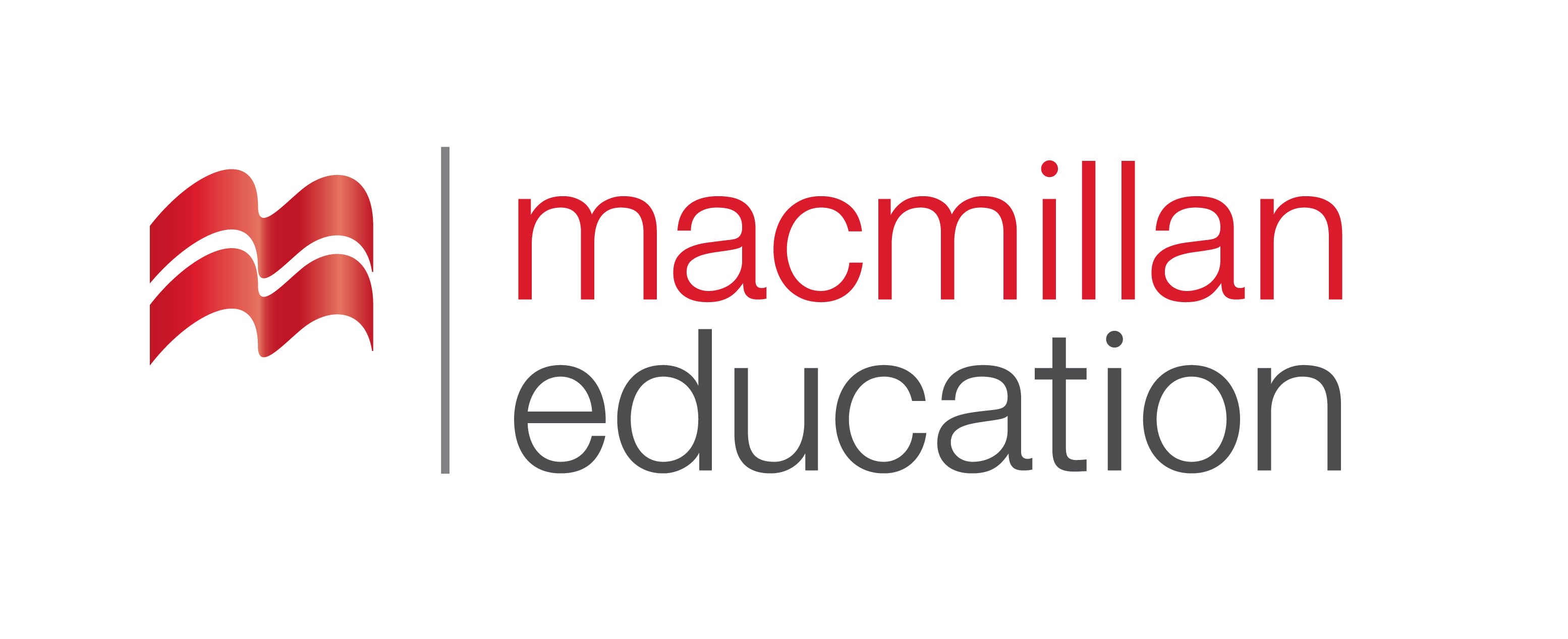 brand stretching
(n.)
ბრენდის გაფართოება
Tobacco companies are using brand stretching to get their names established in other areas.
Vocabulary
ლექსიკა
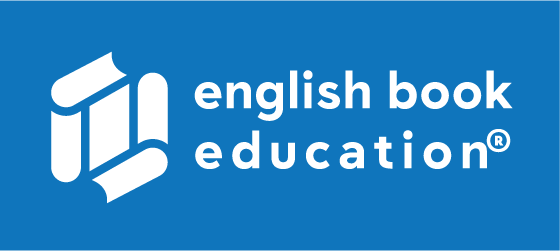 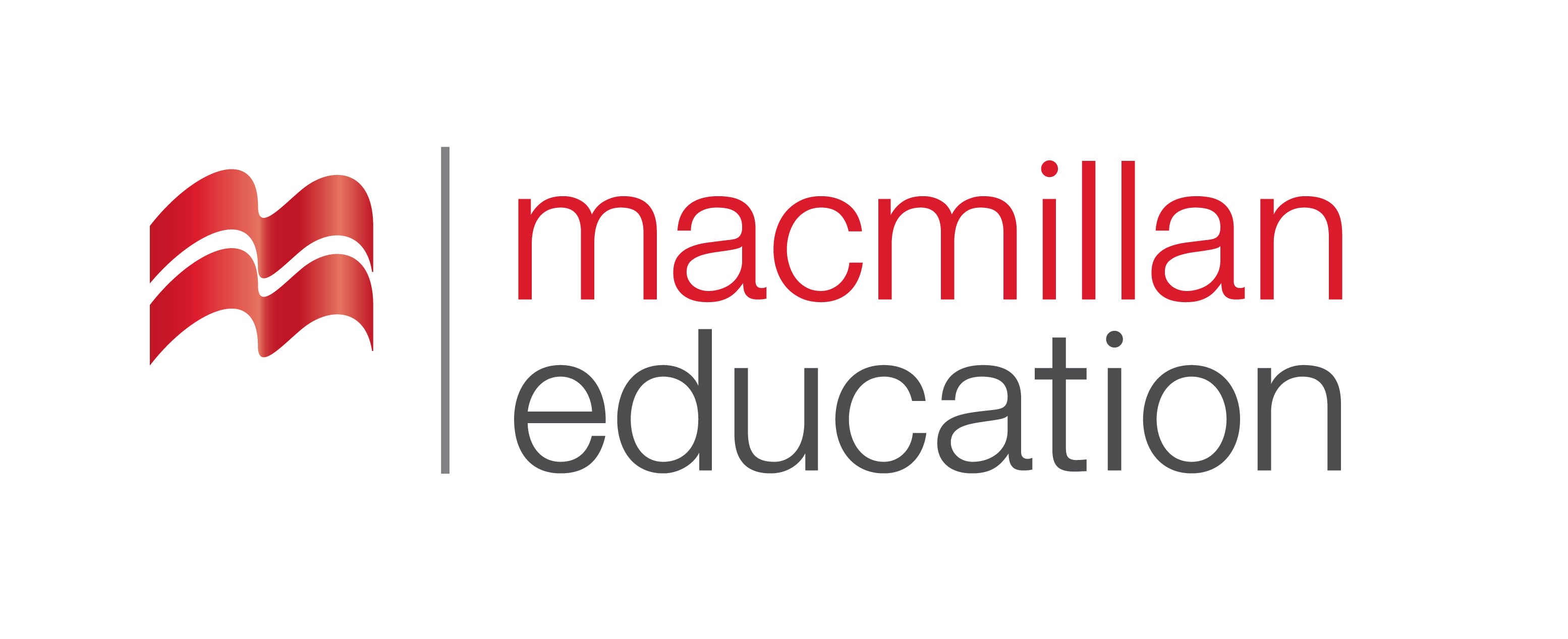 customer engagement
(n.)
მომხმარებელთა დაინტერესება
The new marketing campaign increased customer engagement.
Vocabulary
ლექსიკა
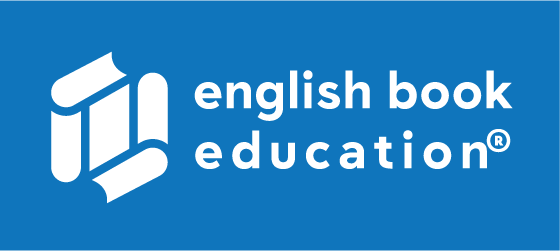 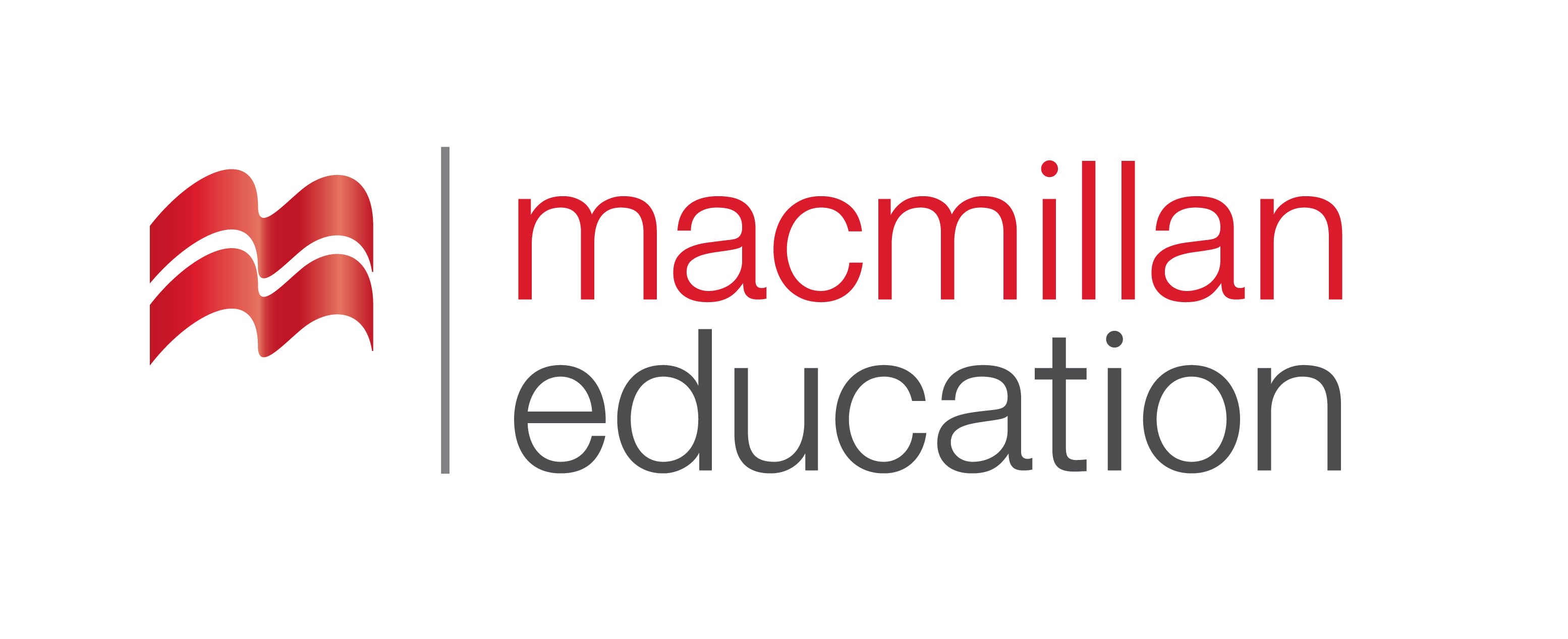 loyalty
(n.)
ერთგულება
All manufacturers want to encourage brand loyalty to their own products.
Vocabulary
ლექსიკა
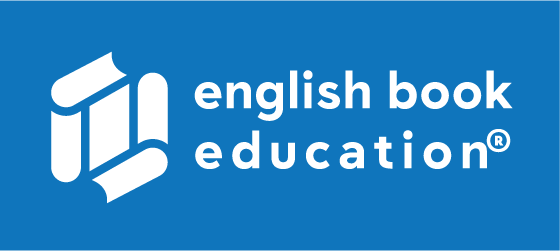 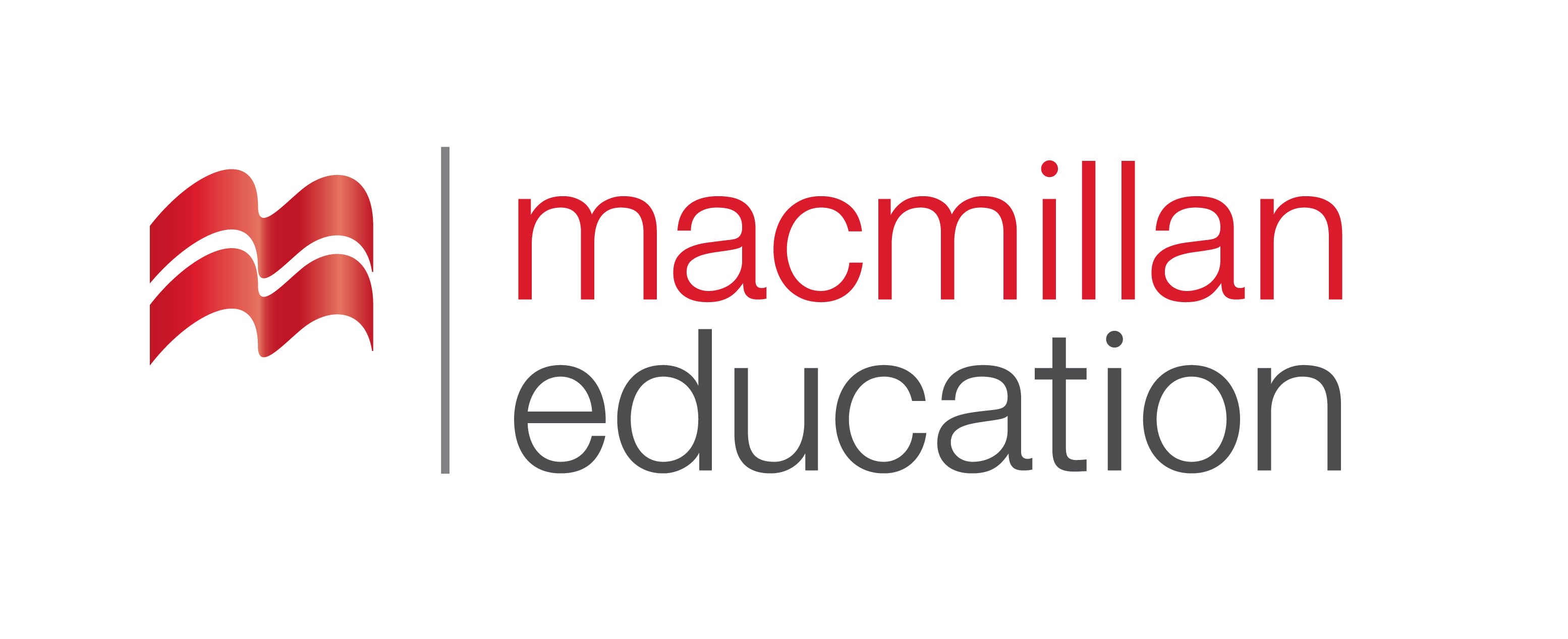 product placement
(n.)
რეკლამის განთავსება; პროდუქტის სატელევიზიო ინტეგრაცია
Sales of the boots really took off after some careful product placement in a kids' TV series.
Vocabulary Activity
ლექსიკის დავალება
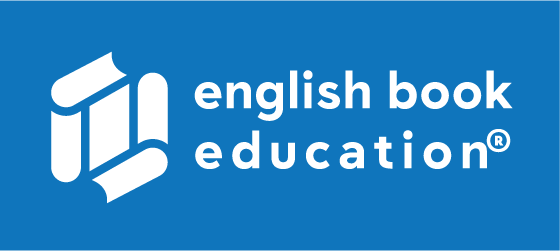 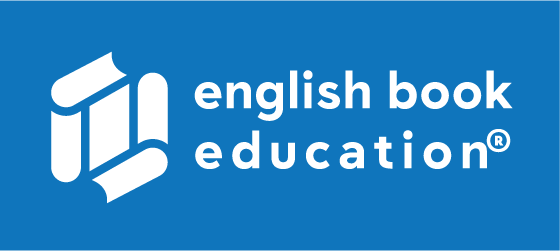 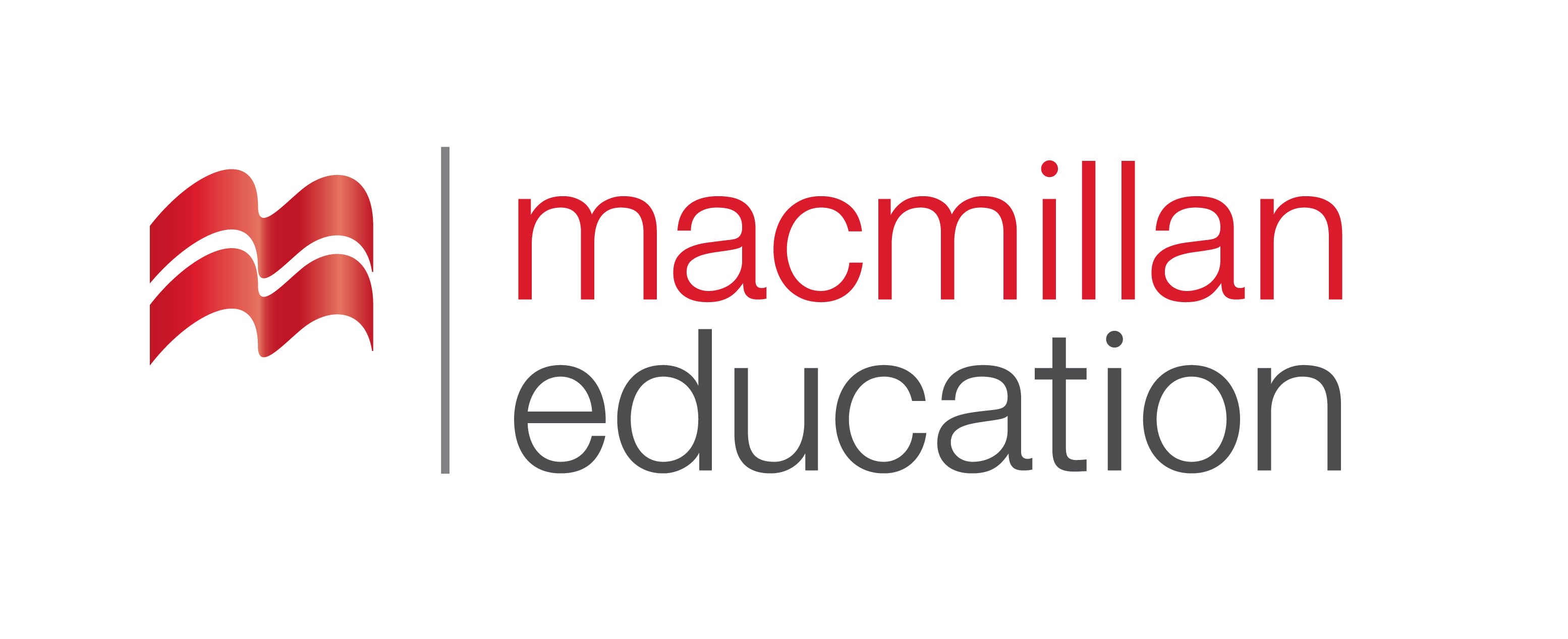 loyalty
customer engagement
brand stretching
brand awareness
product placement
The process of using an existing brand name for new products or services that may not seem related.
Vocabulary Activity
ლექსიკის დავალება
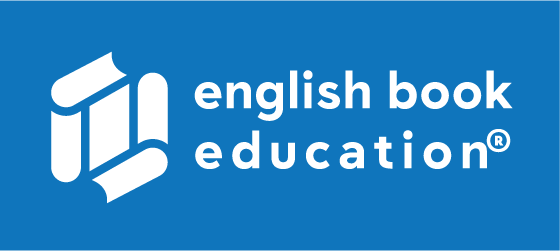 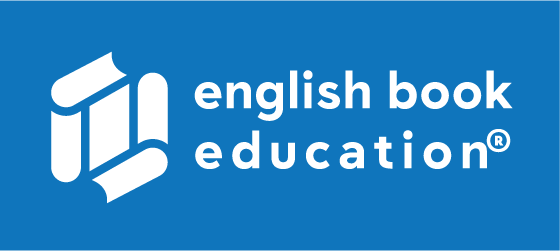 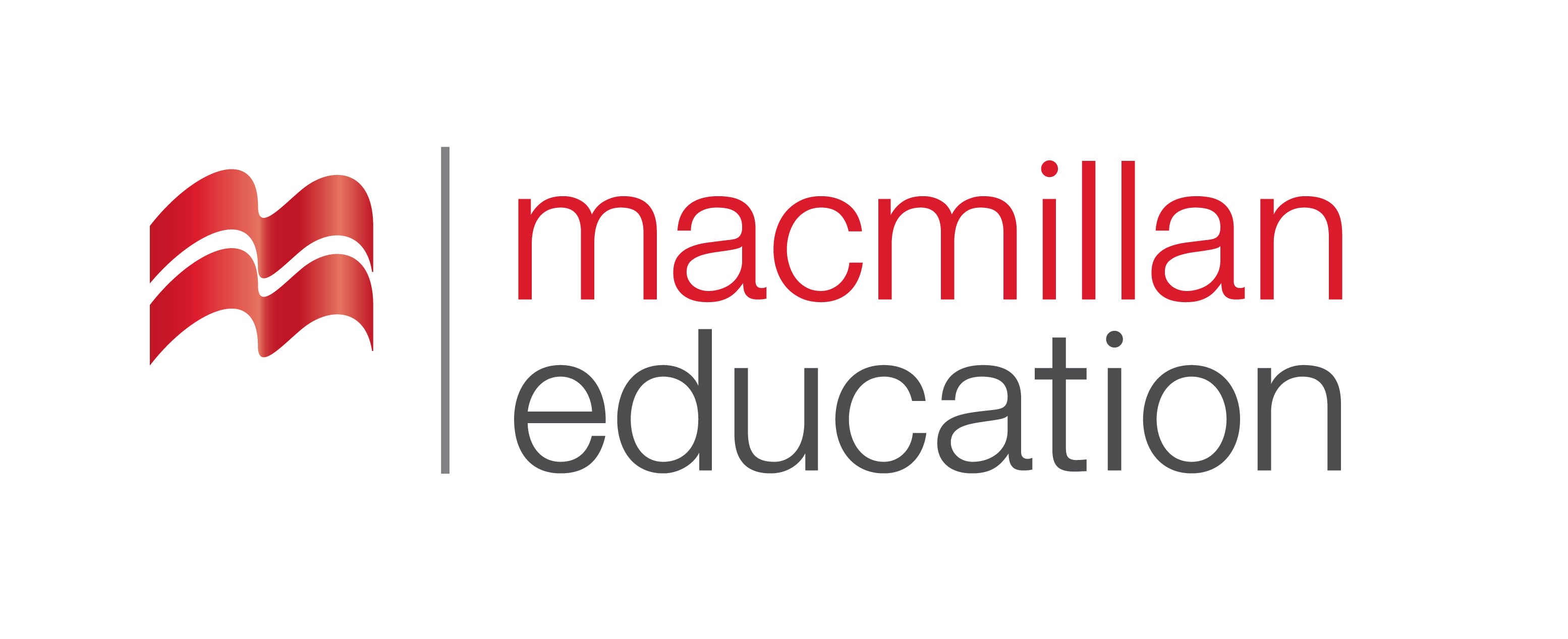 customer engagement
product placement
loyalty
brand awareness
Buying the same brand regularly
Vocabulary Activity
ლექსიკის დავალება
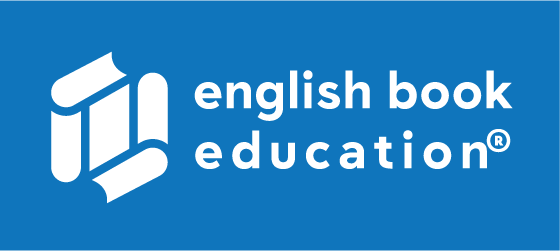 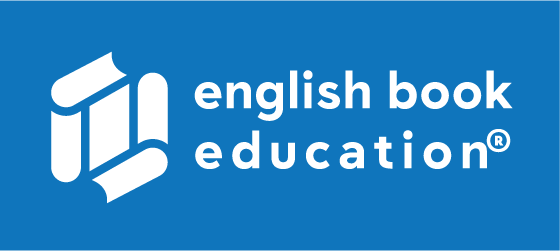 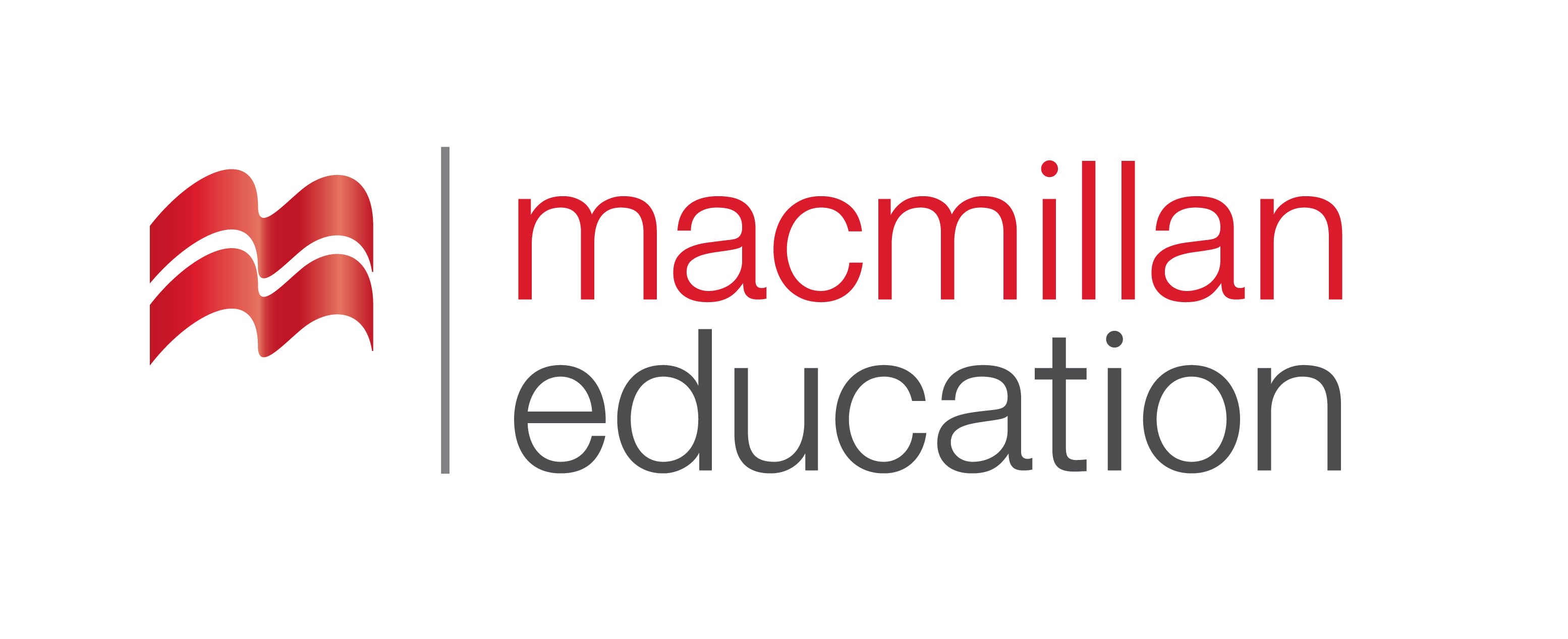 product placement
customer engagement
brand awareness
Advertising by placing an item in a television program or film.
Vocabulary Activity
ლექსიკის დავალება
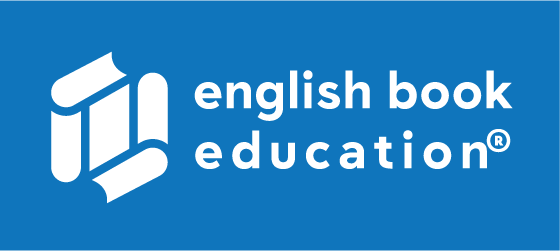 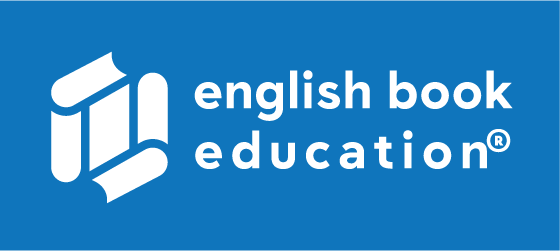 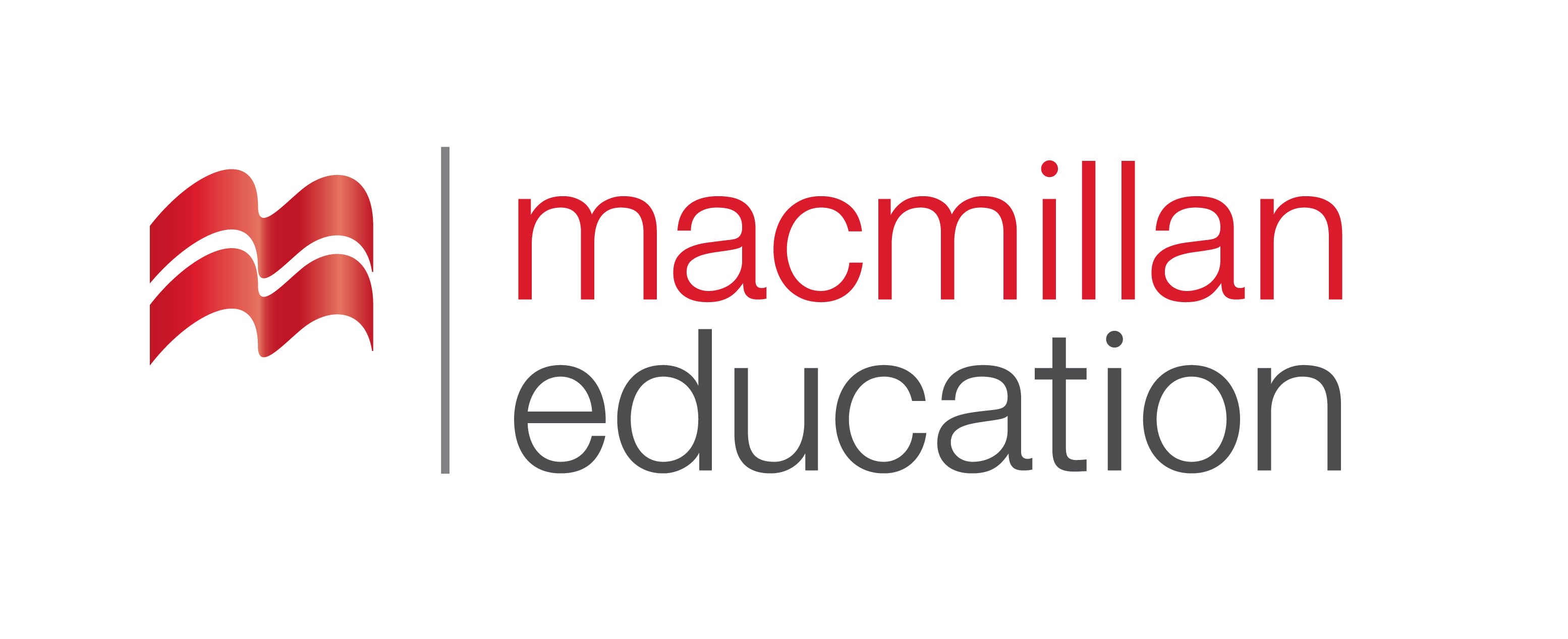 brand awareness
customer engagement
Knowledge of the name of a company and the products it sells.
Vocabulary Activity
ლექსიკის დავალება
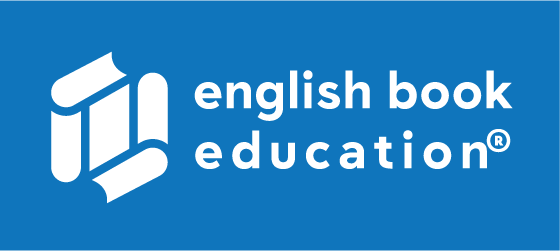 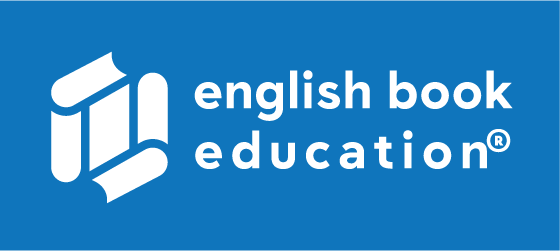 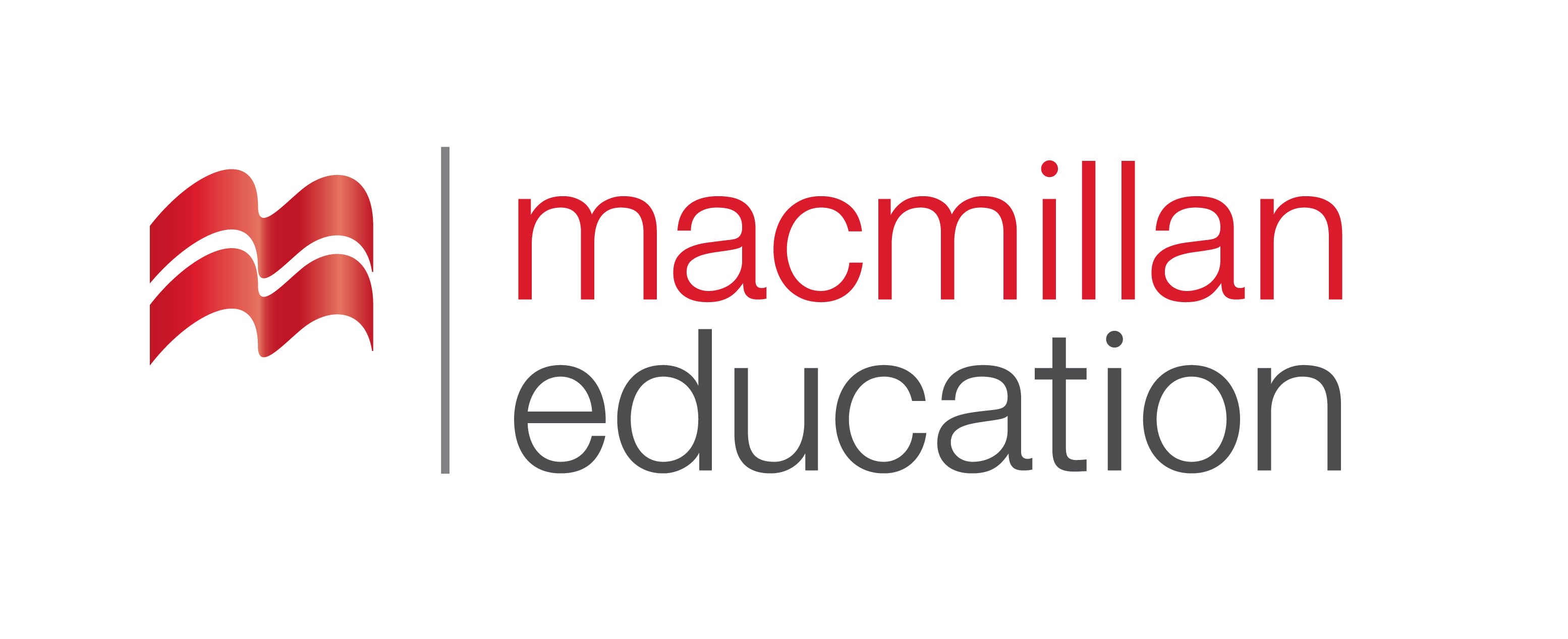 customer engagement
Customer interest
demand
         (n.)
   მოთხოვნა
consumer
(n.)
მომხმარებელი
satisfy
(v.)
დაკმაყოფილება
Vocabulary
ლექსიკა
target
(n.)
მიზანი, სამიზნე
retail company
(n.)
საცალოდ მოვაჭრე კომპანია
Vocabulary
ლექსიკა
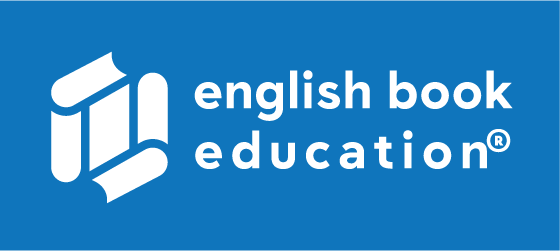 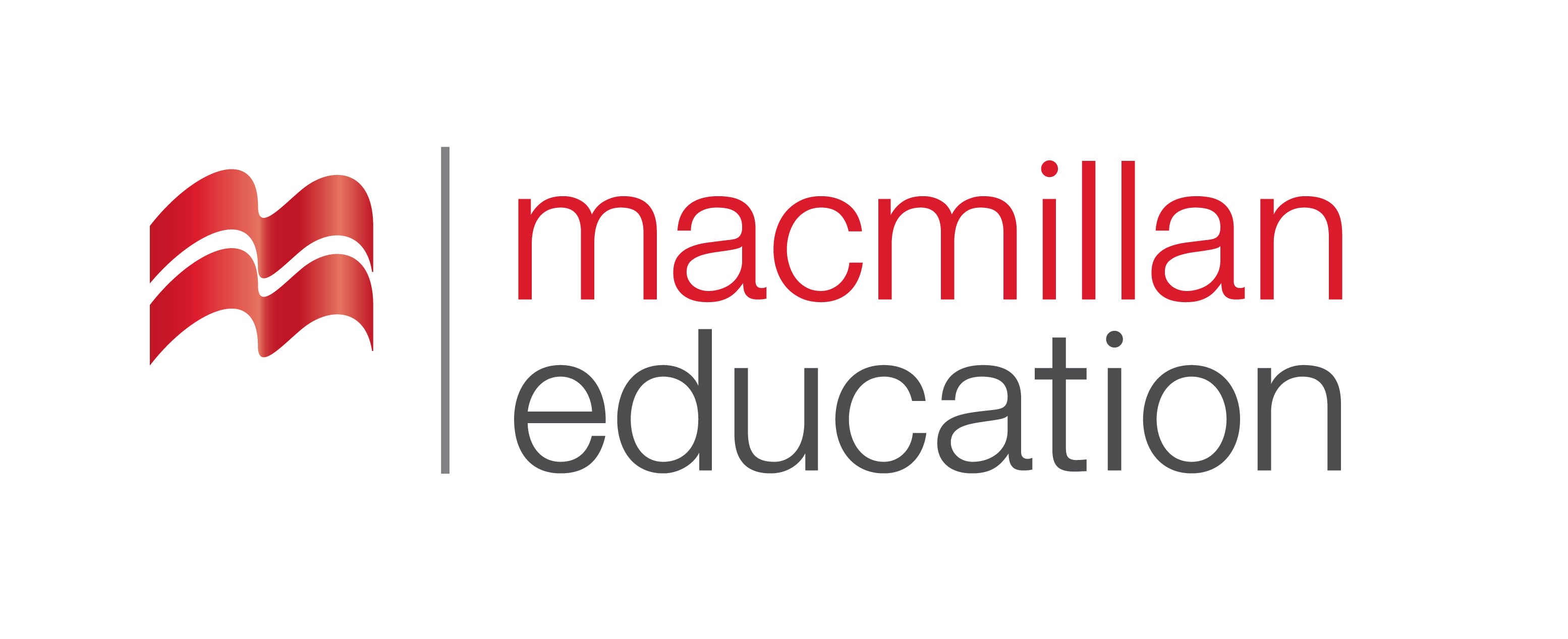 satisfy
(v.)
დაკმაყოფილება
The company tries to satisfy all the requirements of their customers.
Vocabulary
ლექსიკა
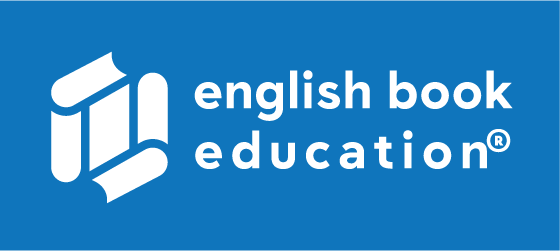 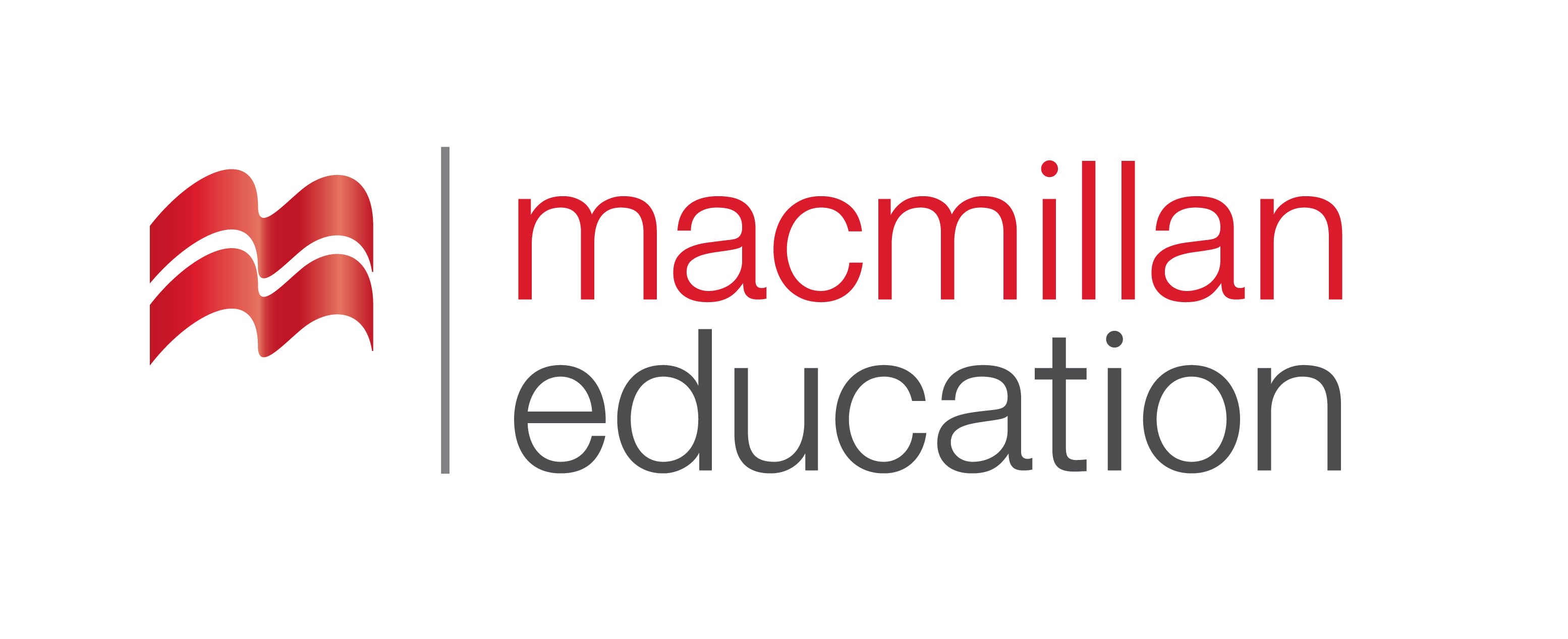 demand
(n.)
მოთხოვნა
There was little demand for tickets.
Vocabulary
ლექსიკა
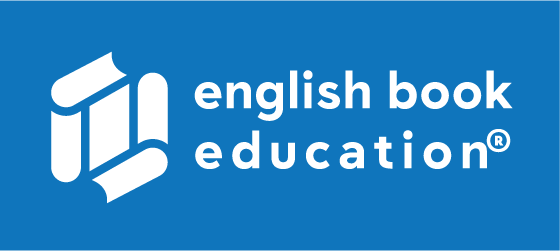 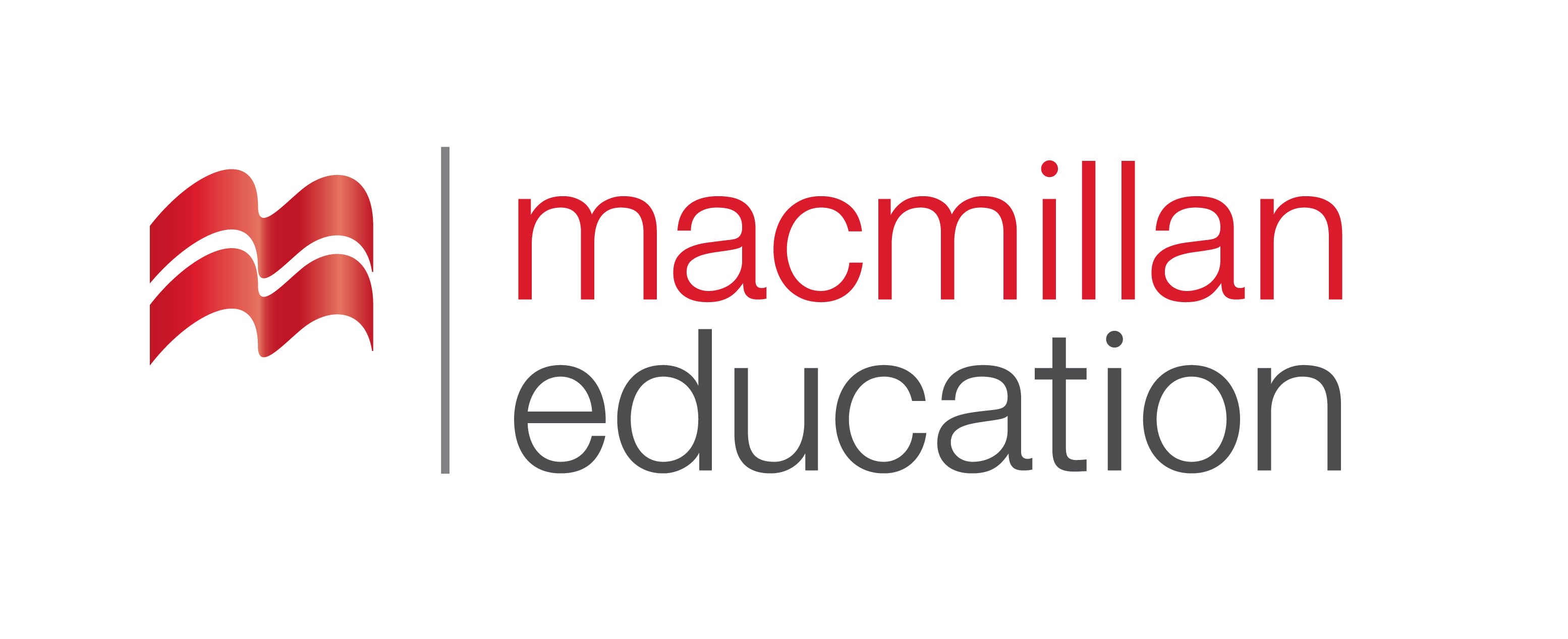 consumer
(n.)
მომხმარებელი
Understanding what consumers want and need is the most important thing for any business.
Vocabulary
ლექსიკა
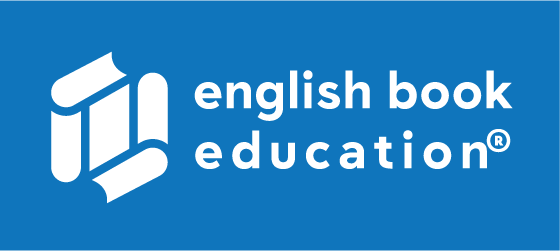 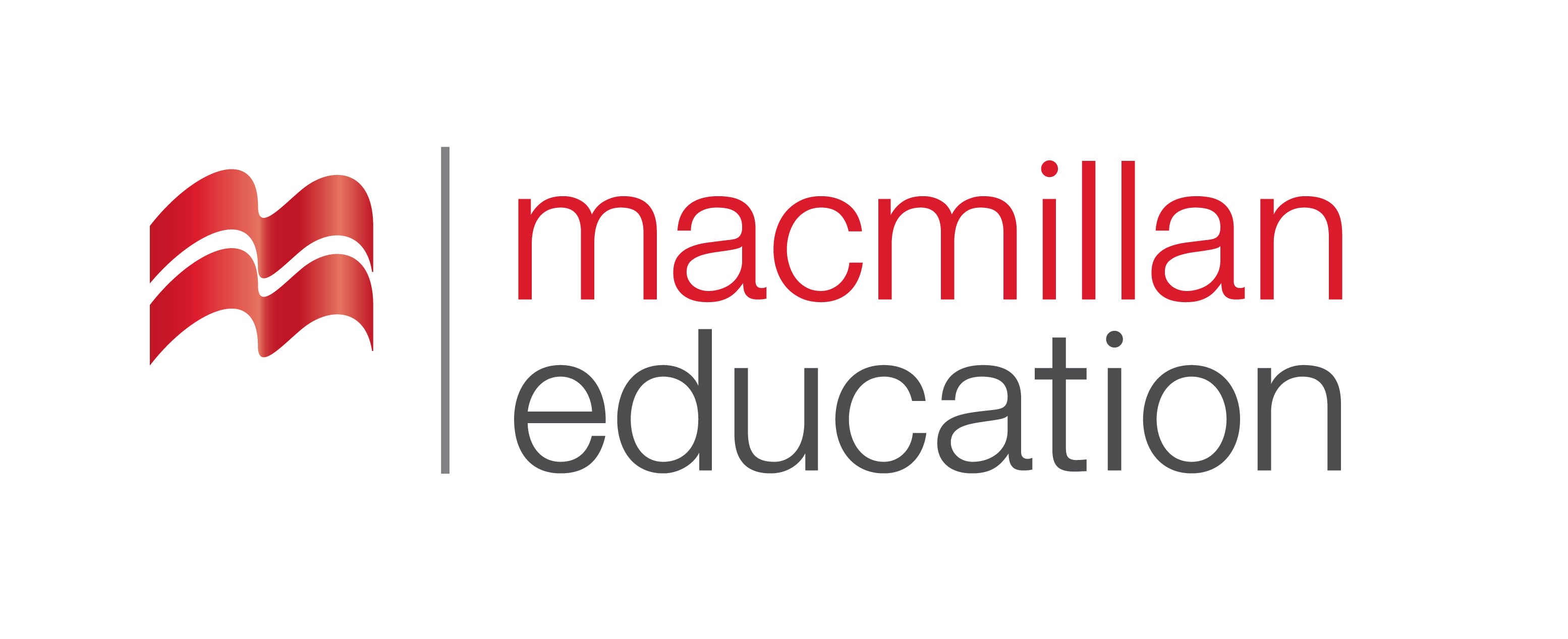 target
(n.)
მიზანი, სამიზნე
Young consumers are the target of this company.
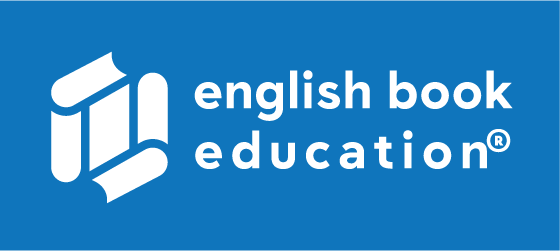 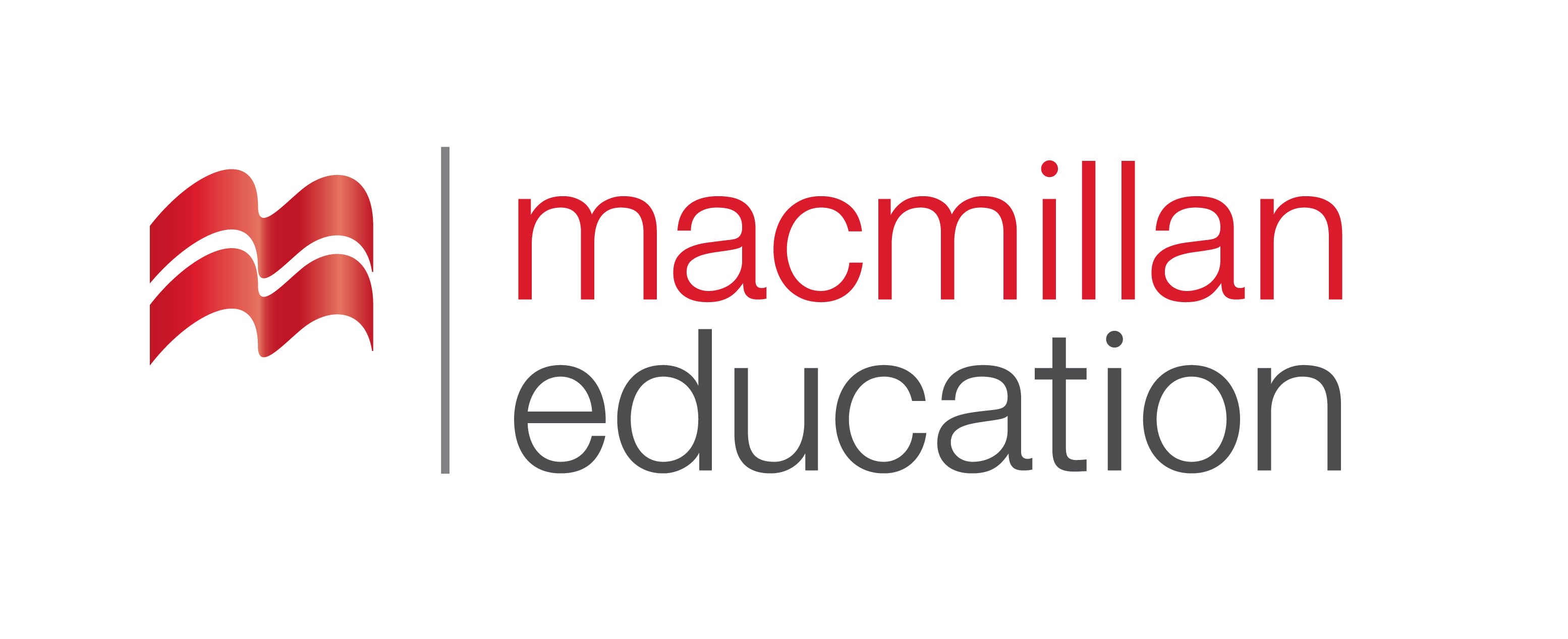 Vocabulary
ლექსიკა
retail company
(n.)
საცალოდ მოვაჭრე კომპანია
This is a retail company selling office equipment and furniture.
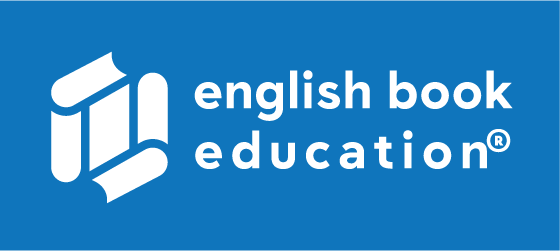 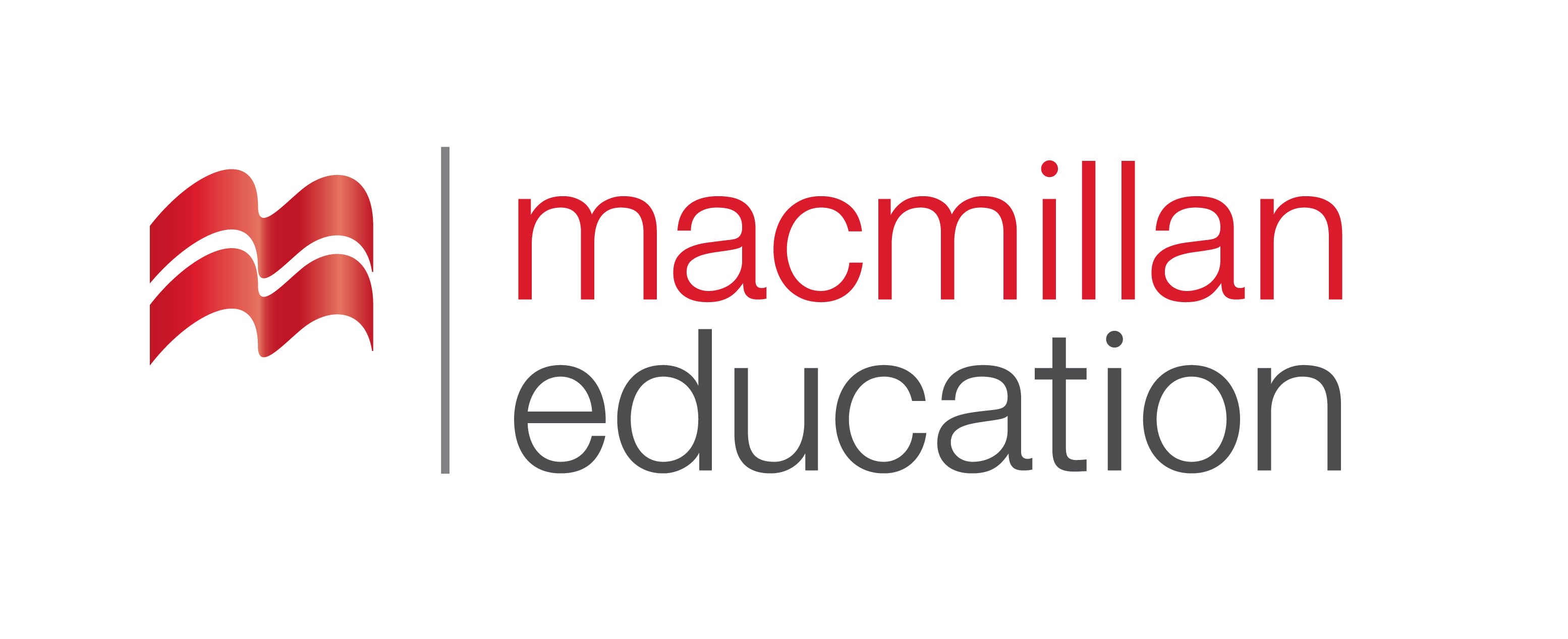 Reading Comprehension
წაკითხულის გააზრება
Reading Comprehension
წაკითხულის გააზრება
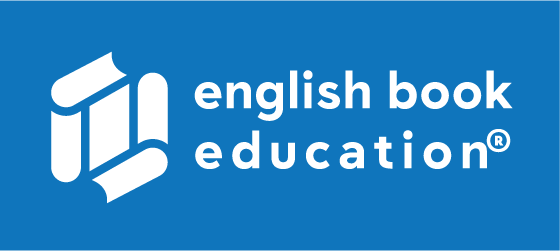 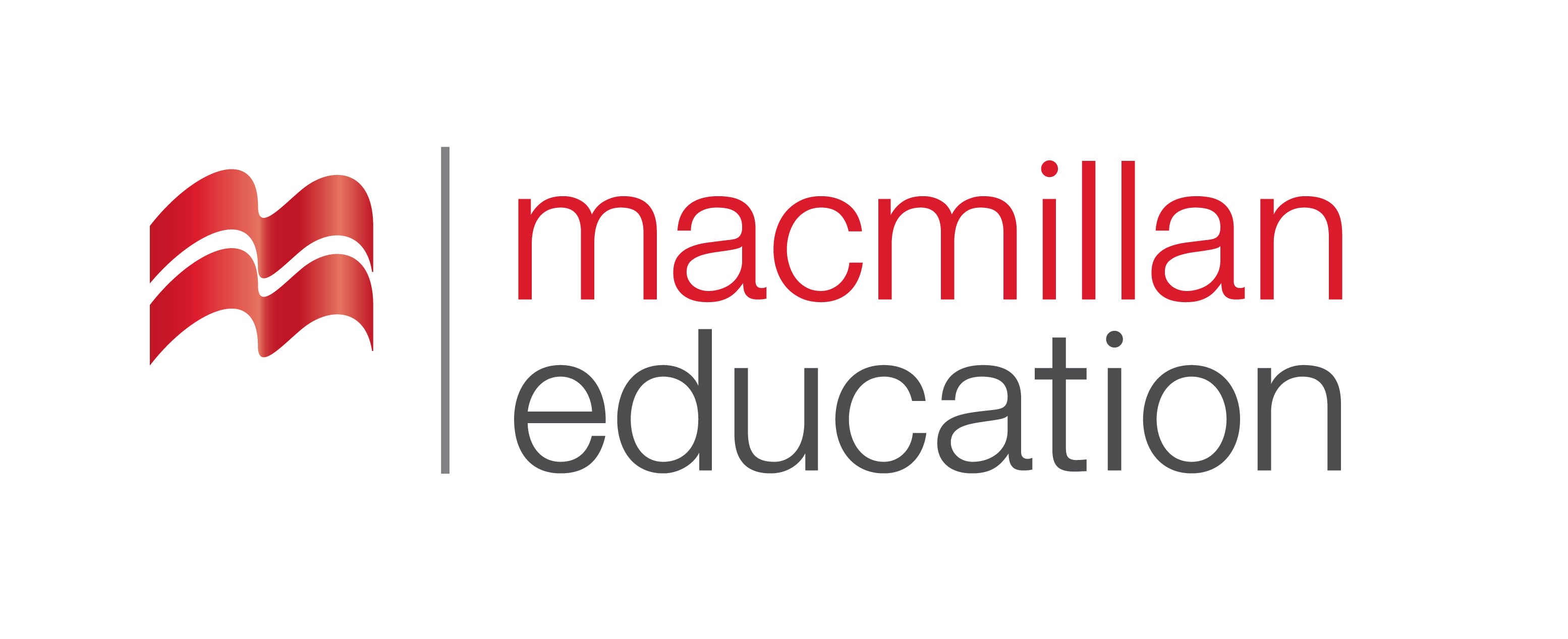 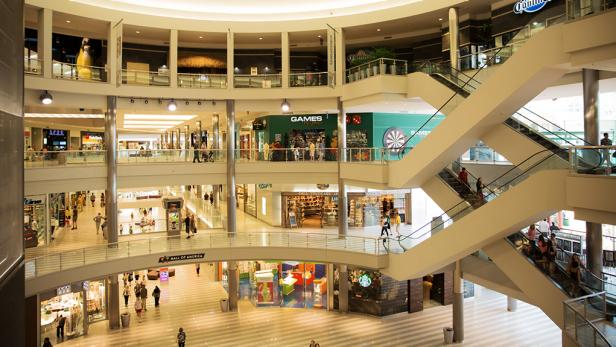 Where do you shop?
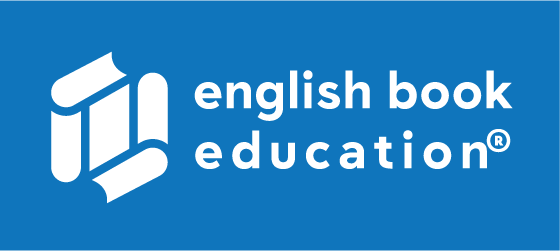 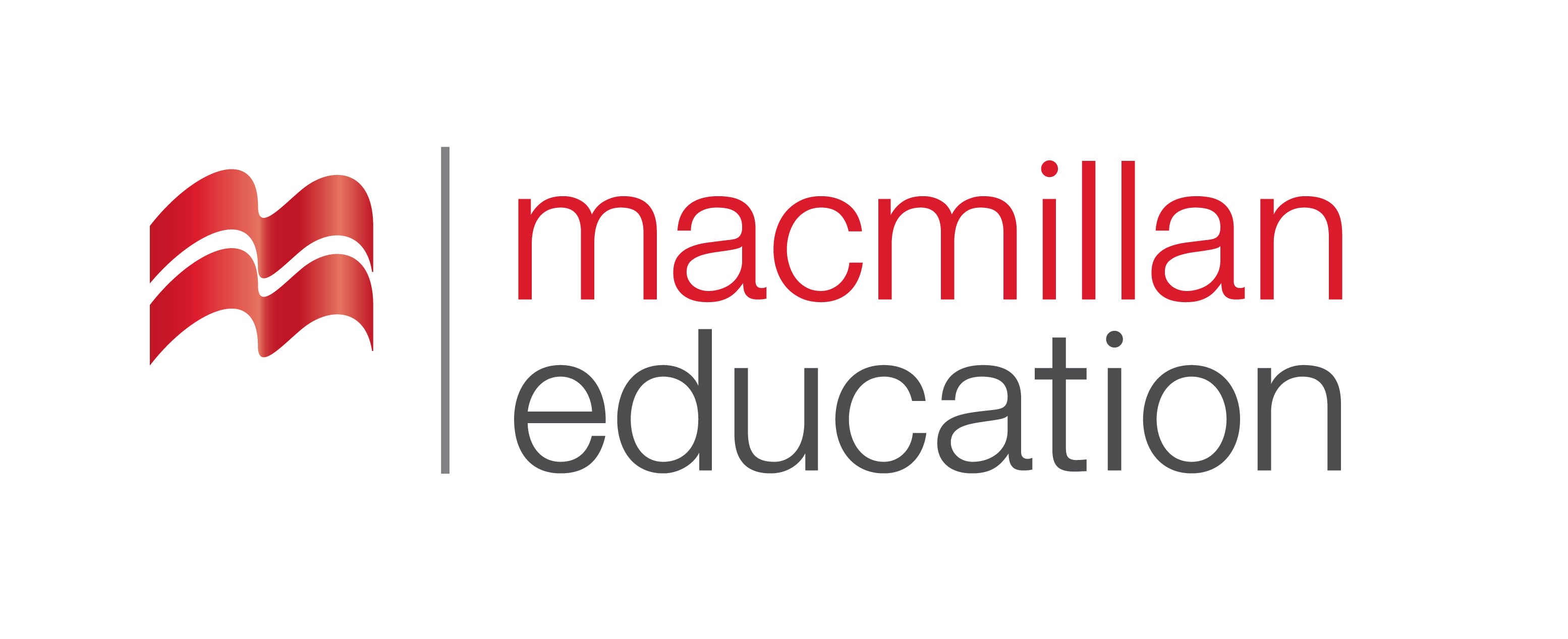 At over a million square meters, and with over 1200 stores, the Dubai Mall is an absolute monster in mall terms. The 750 000 people who visit it every week can find almost any product to satisfy their demands. As monuments to modern consumerism, such mega-malls can be seen as a natural home for Generation Y, the biggest-spending and highest-demanding generation of consumers that the world has ever seen.
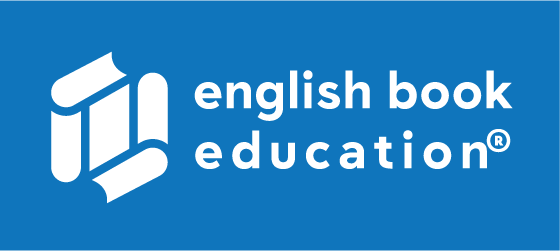 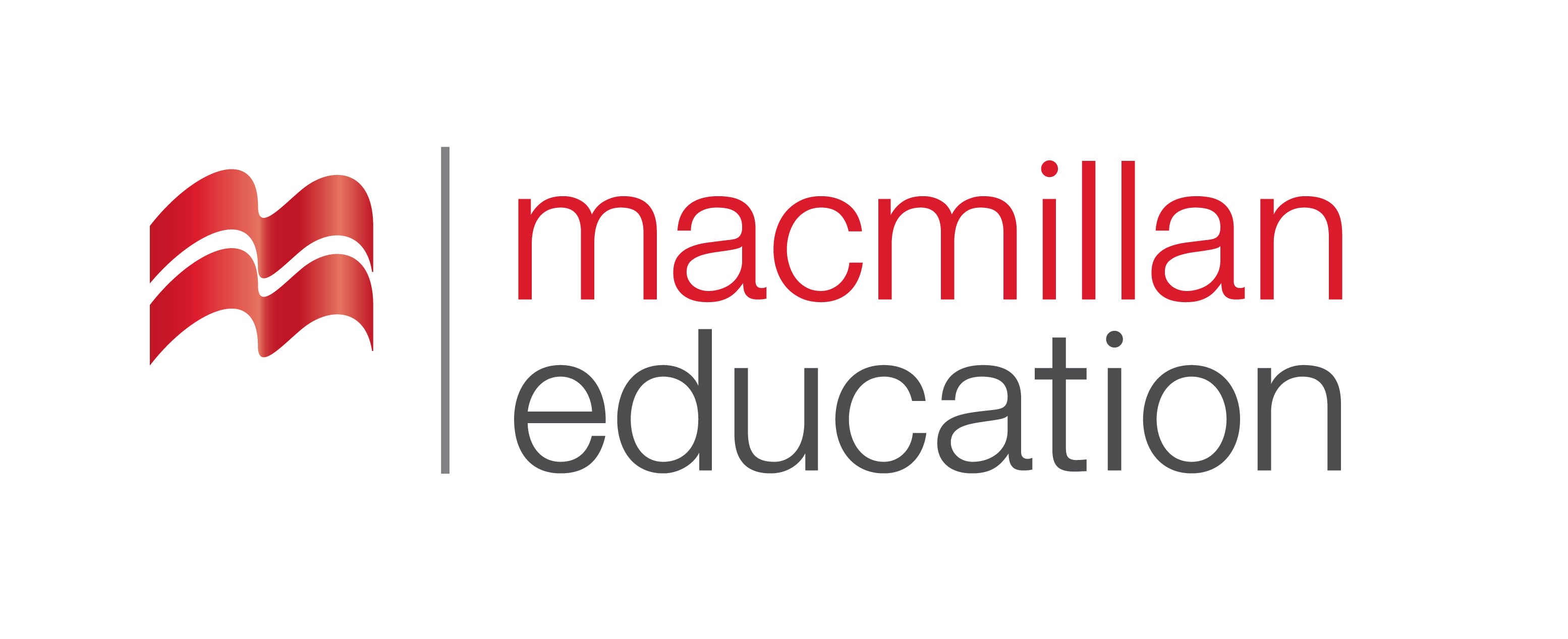 Generation Y is the name given to the group of people born between the late 1970s and 1990s. Their lifetimes have coincided with huge changes in the way we spend our money, and members of this group are demonstrating more and more similarities across range of countries and cultures. When it comes to shopping, Generation Y thinks big. 
While their parents’ generation may well have known many store owners personally, members of Generation Y are more likely to buy from huge multinational companies such as H&M or Zara.
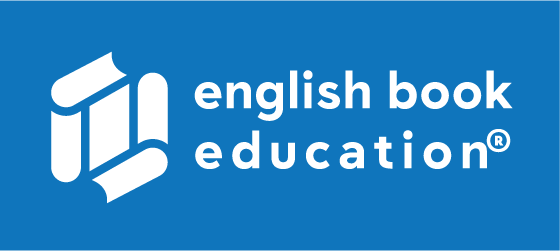 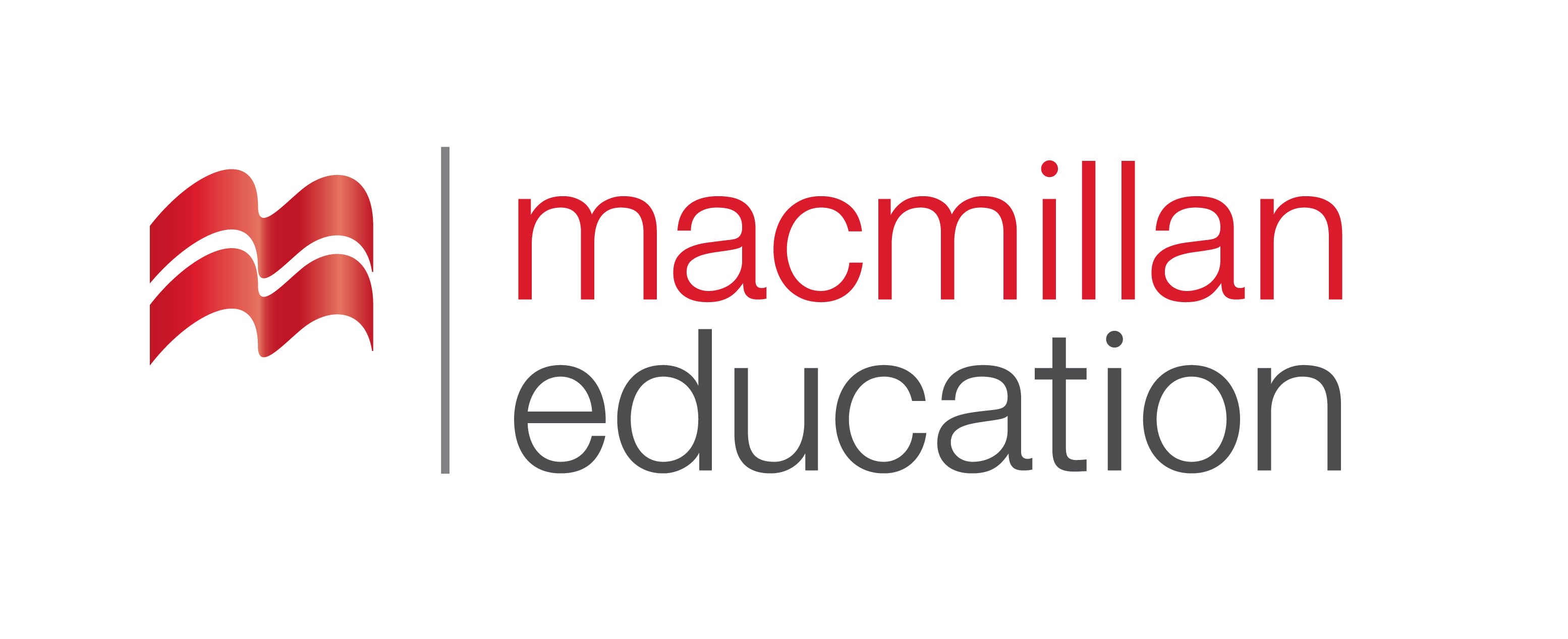 While consumers of the Generation Y era can choose from a huge range of products at giant shopping malls, they have even more choice online. In just over a decade, internet shopping has seen an explosion in growth. 
Gen Y-ers are a prime target for retail companies because of their spending power and attitude to shopping. In the U.S. alone, their purchasing power as a group stands at $108 billion. And if they don’t have enough money to buy what they want, they turn to their good friend, the credit card.
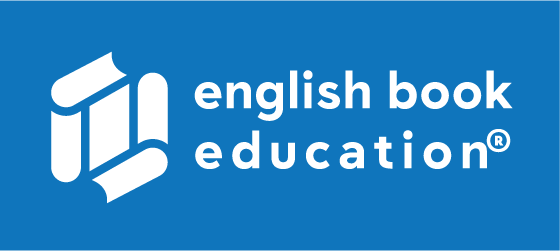 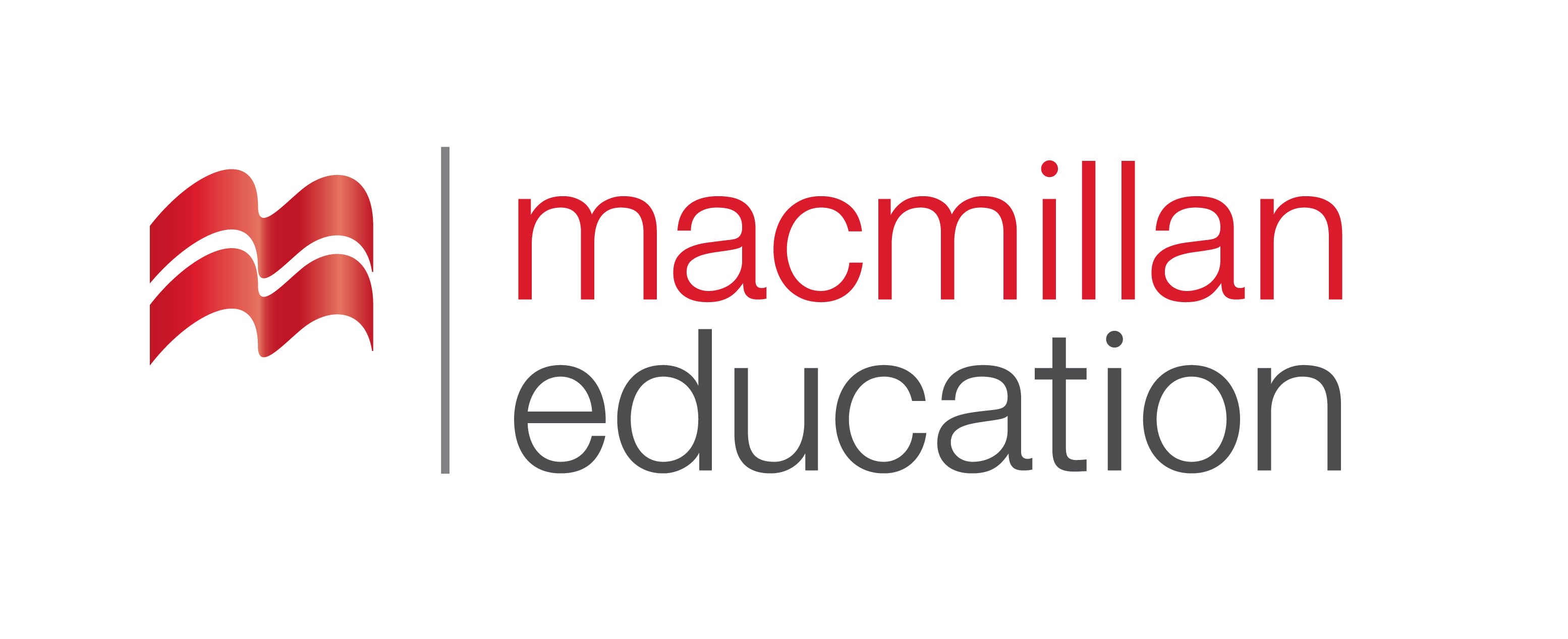 Unfortunately for companies, Gen Y-ers are considered the hardest group to satisfy as they want products and services to be adapted to meet their needs as individuals. They are unlikely to believe any advertising message and expect any problems to be solved immediately. 
If a company can use technology to personalise its products and services, it might just gain the loyalty of the least loyal customers in history.
Reading Activity
კითხვის დავალება
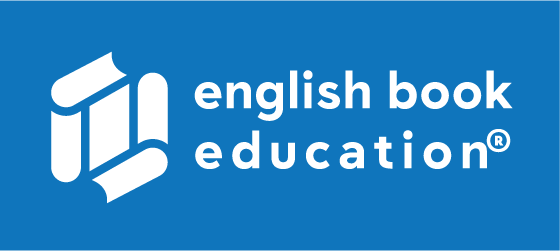 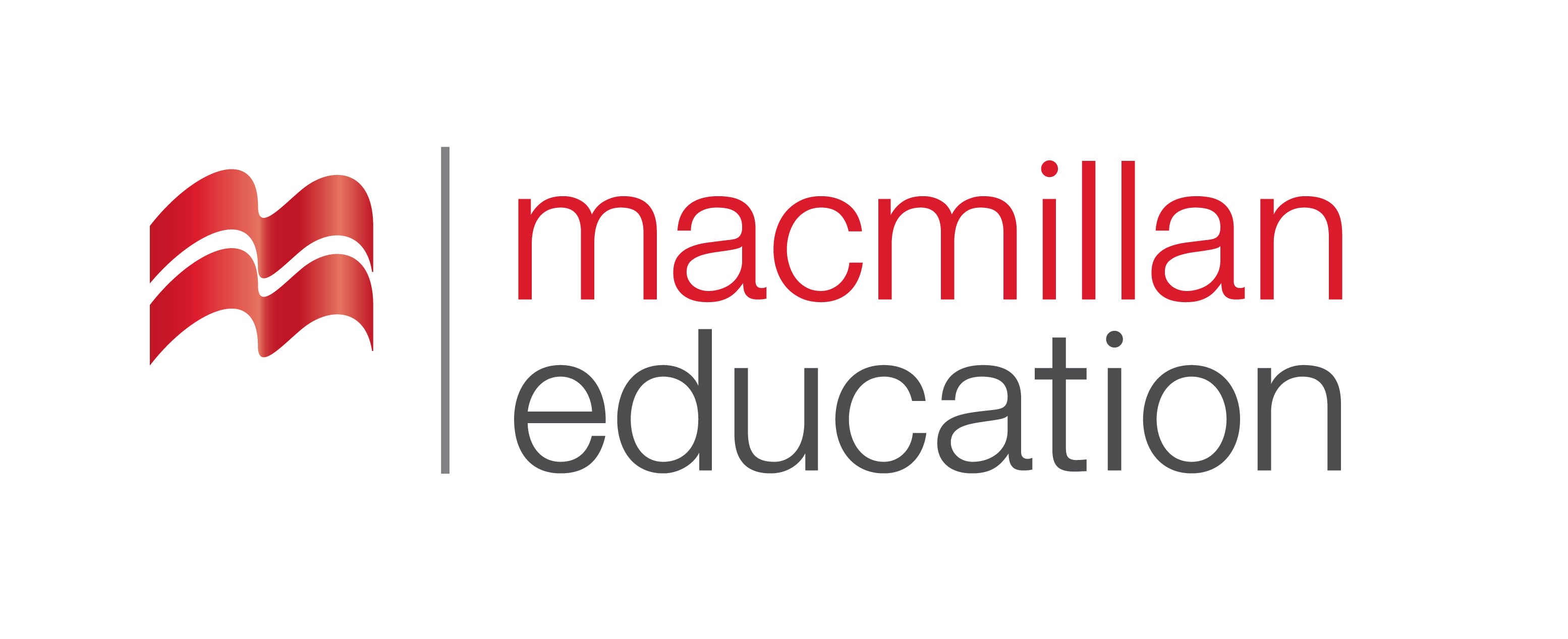 True
Reading Activity
კითხვის დავალება
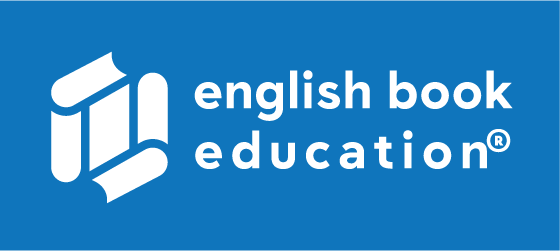 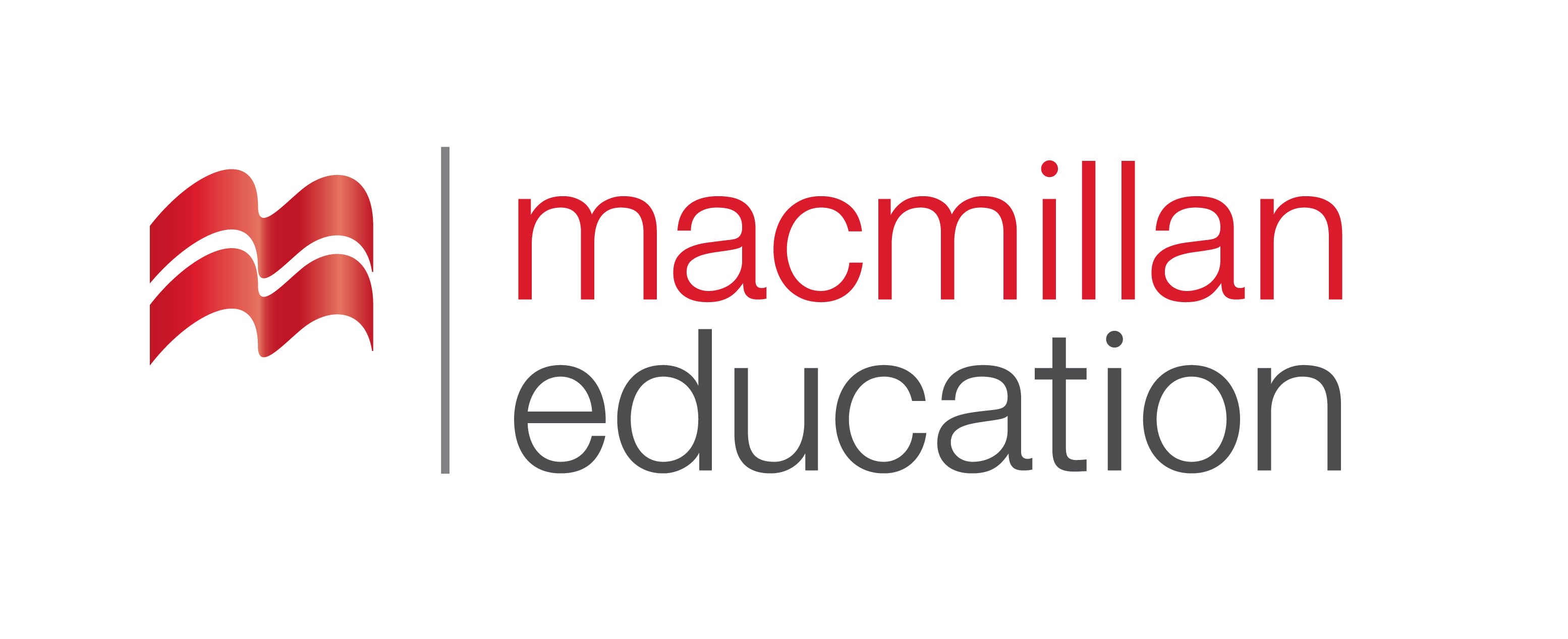 True
Reading Activity
კითხვის დავალება
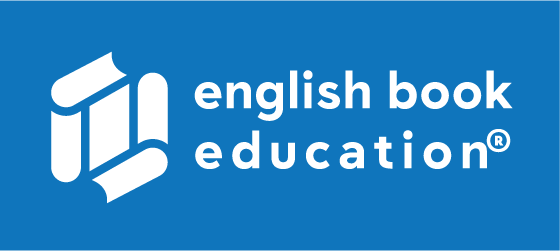 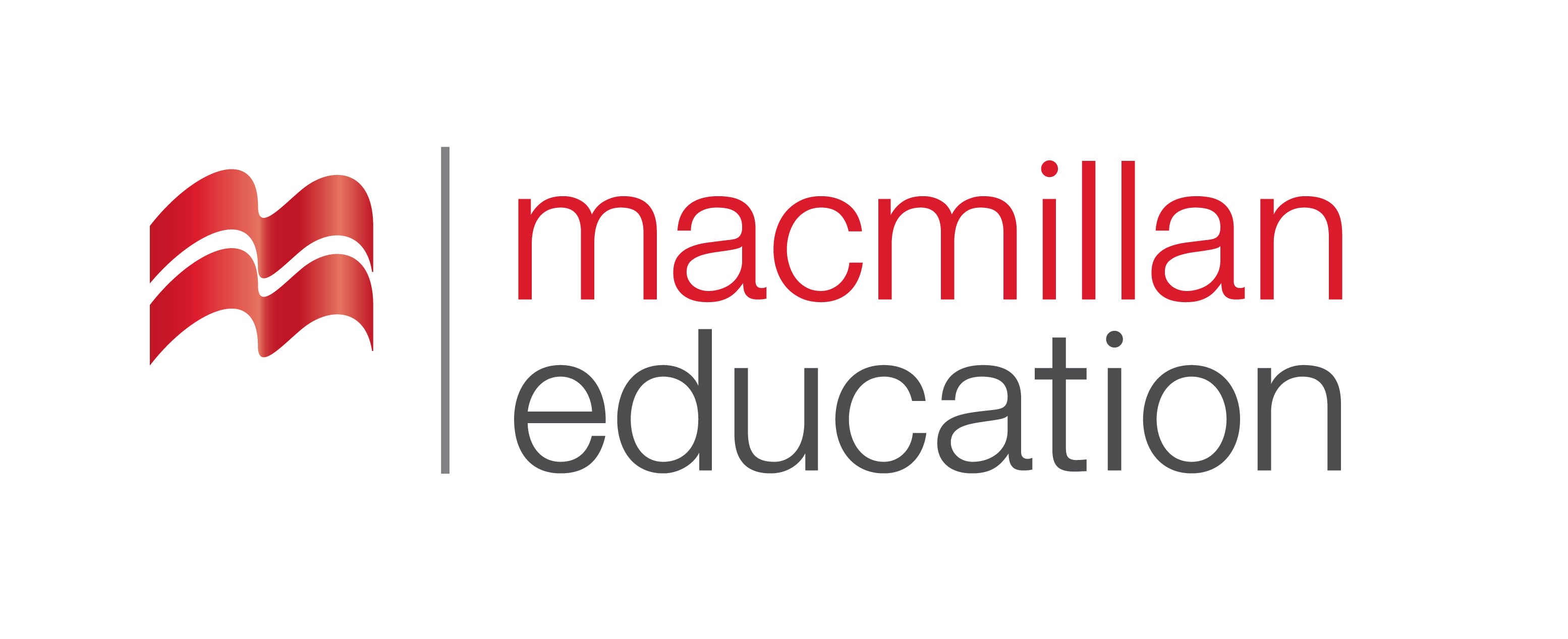 False
Grammar
გრამატიკა
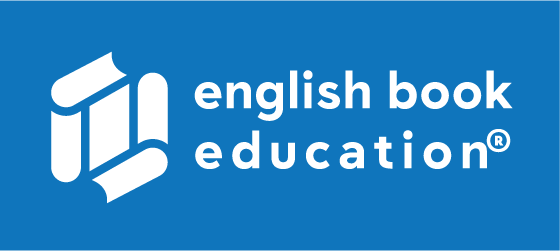 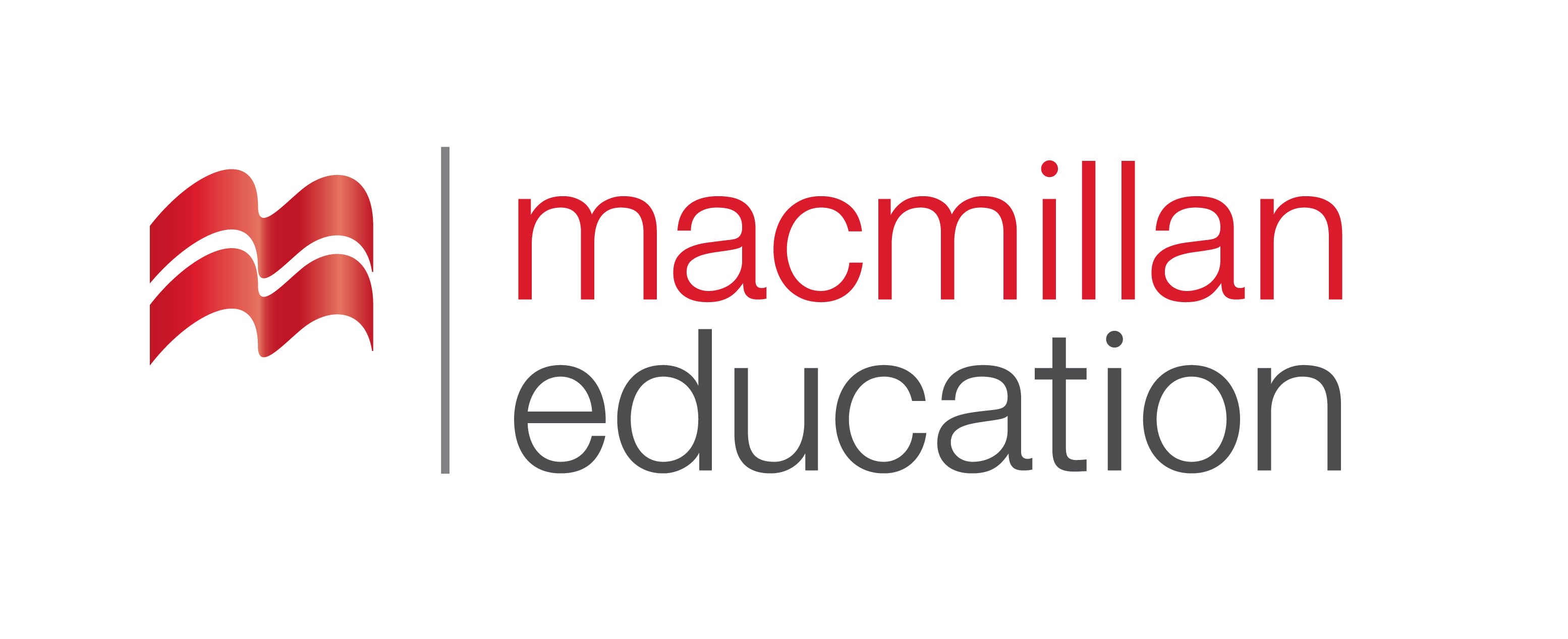 Members of this group are demonstrating more and more similarities across range of countries and cultures.
Grammar
გრამატიკა
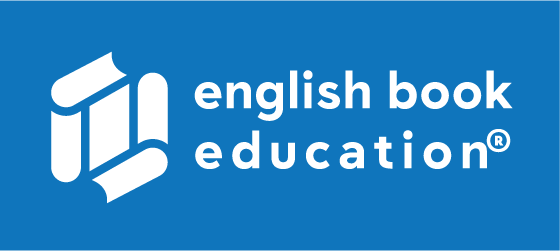 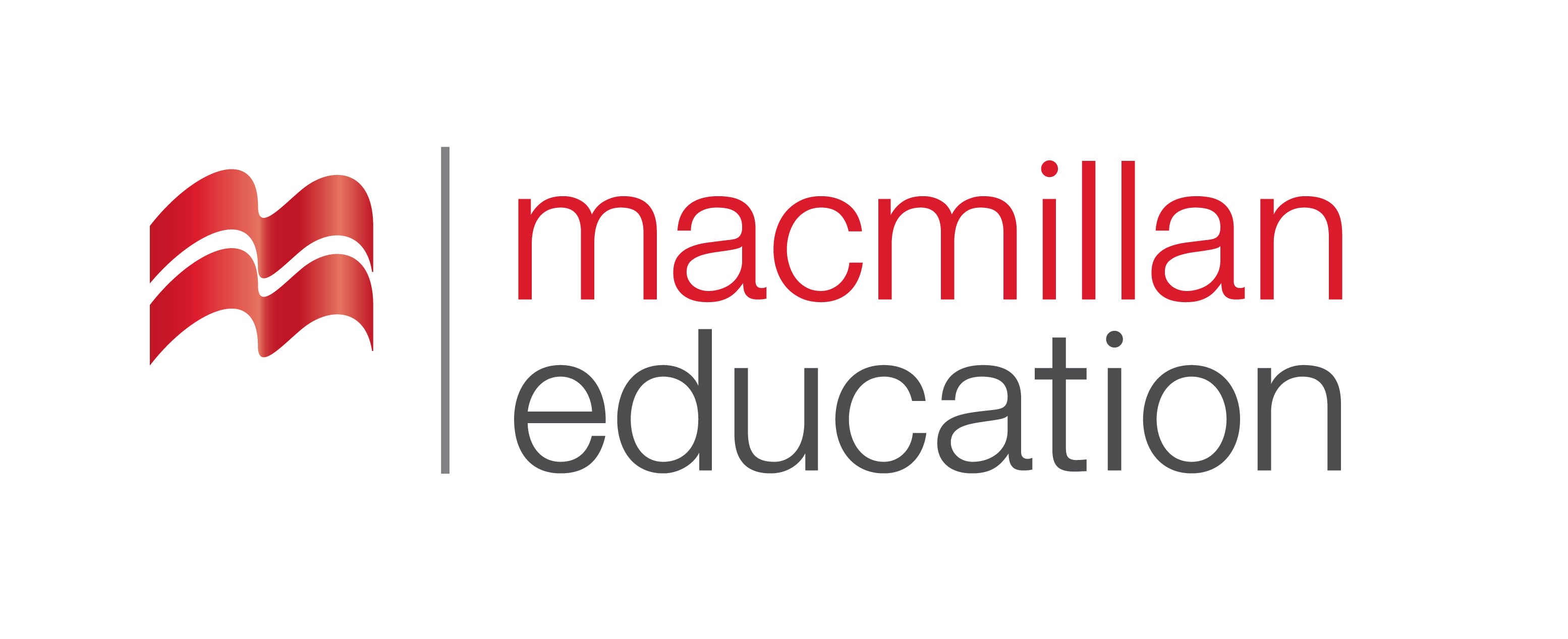 Present Continuous

 We use the present continuous to talk about:

something which is happening before and after a specific time
At nine o’clock we are having a meeting.

something which we think is temporary
I am working in London for these two weeks.
Grammar
გრამატიკა
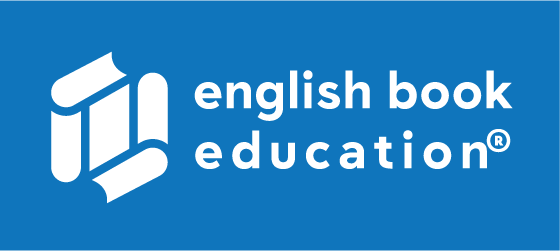 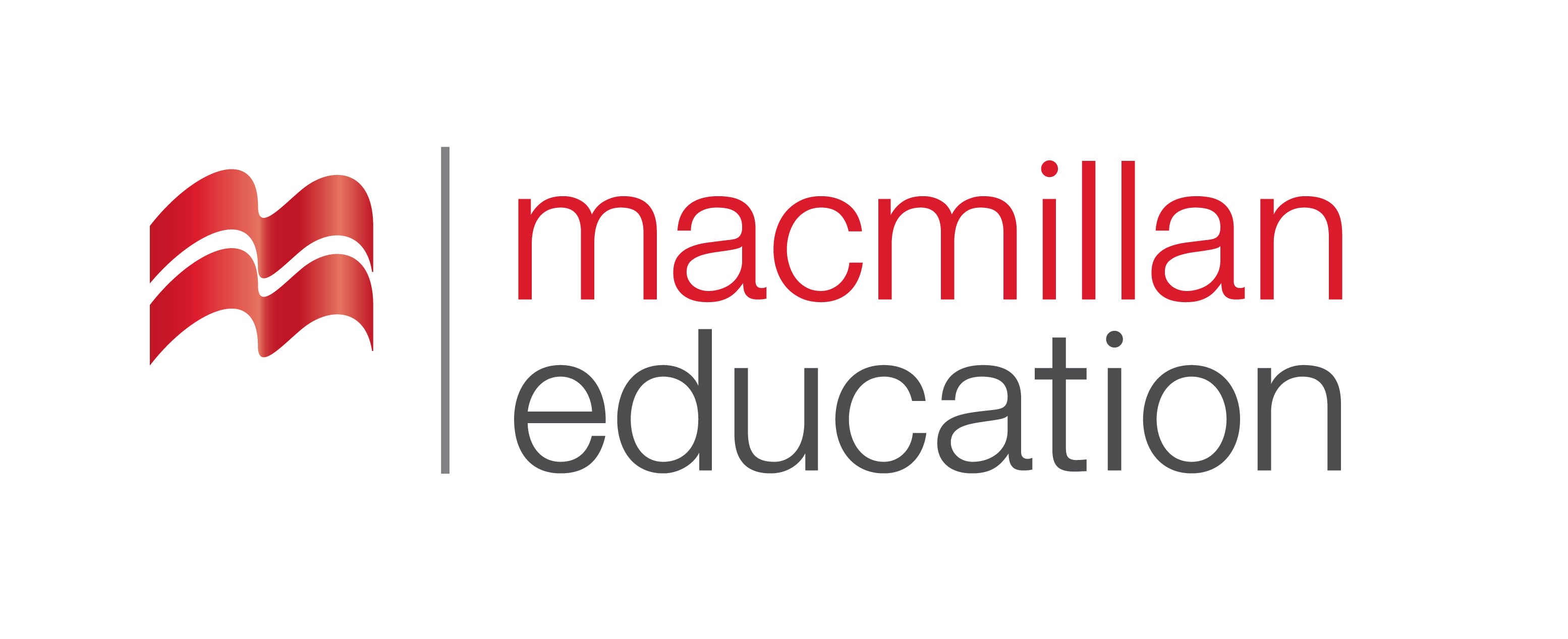 We also use the present continuous to talk about:

something which is new and contrasts with a previous state
These days most people are using email instead of writing letters.

something which is changing, growing or developing
The demands of customers are changing.

something which happens again and again
Those two colleagues are always arguing.

fixed plans in the near future
The company is launching a new advertising campaign very soon.
Grammar
გრამატიკა
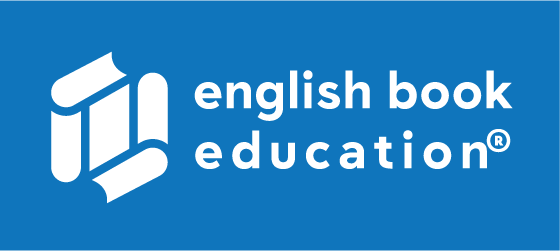 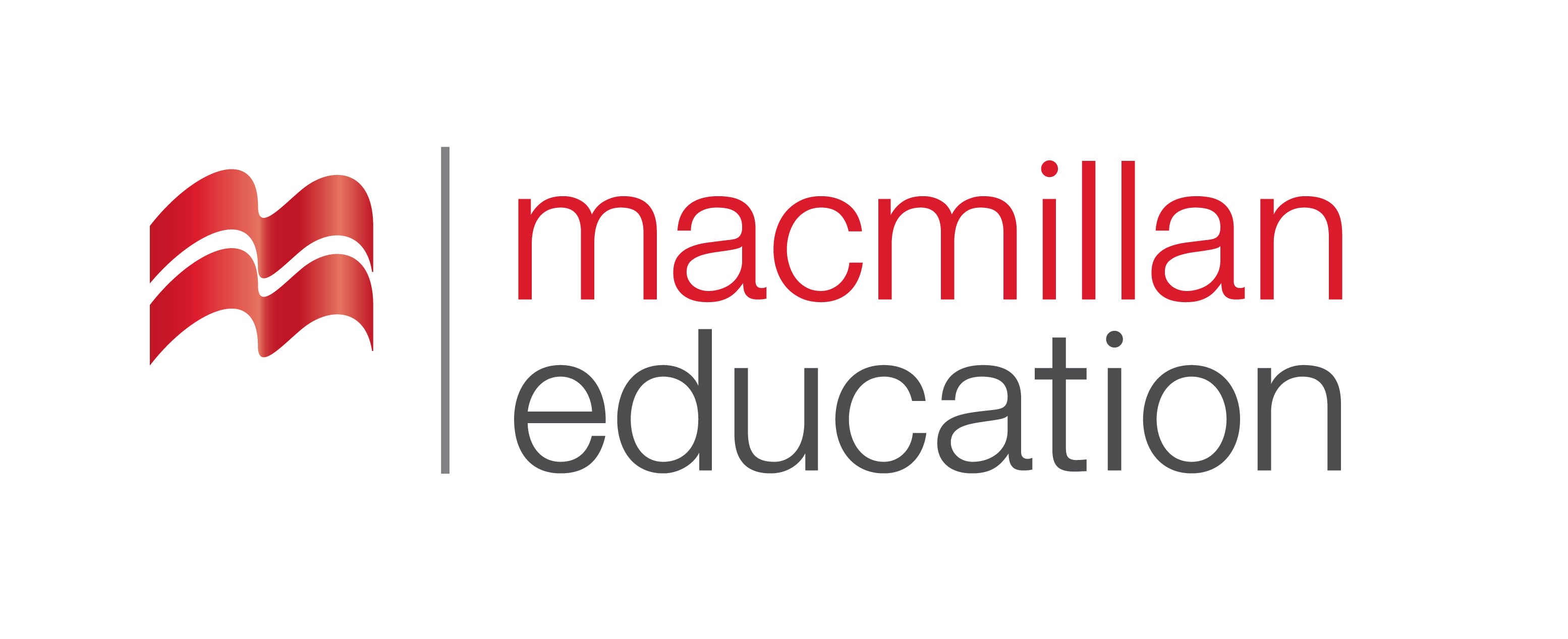 Grammar Activity
გრამატიკის დავალება
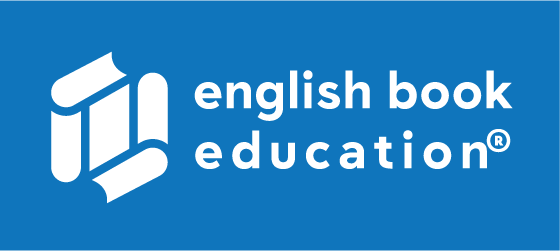 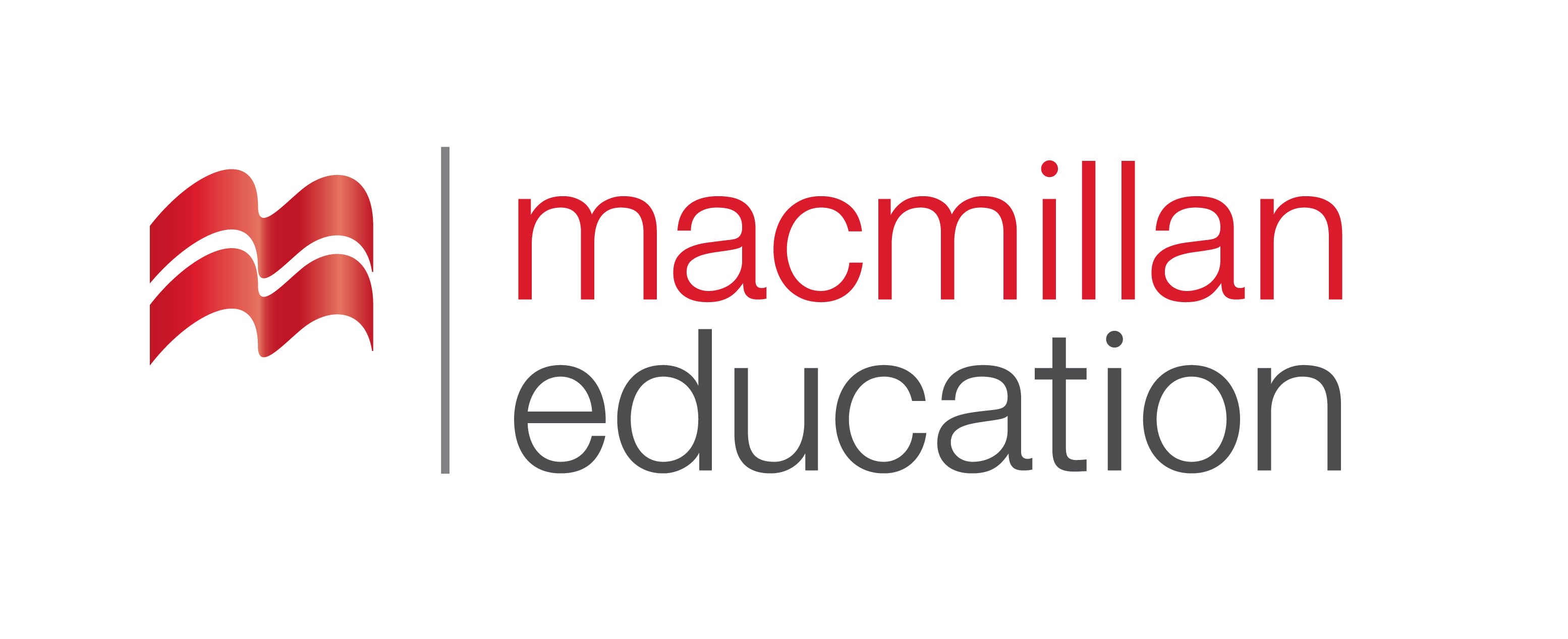 Customers/become/more and more demanding these days.
Customers are becoming more and more demanding these days.
Grammar Activity
გრამატიკის დავალება
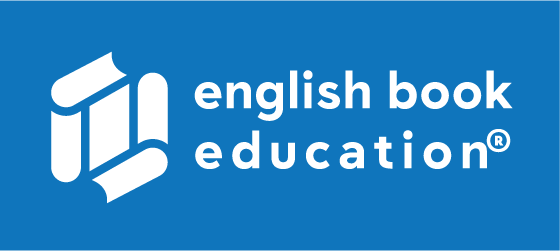 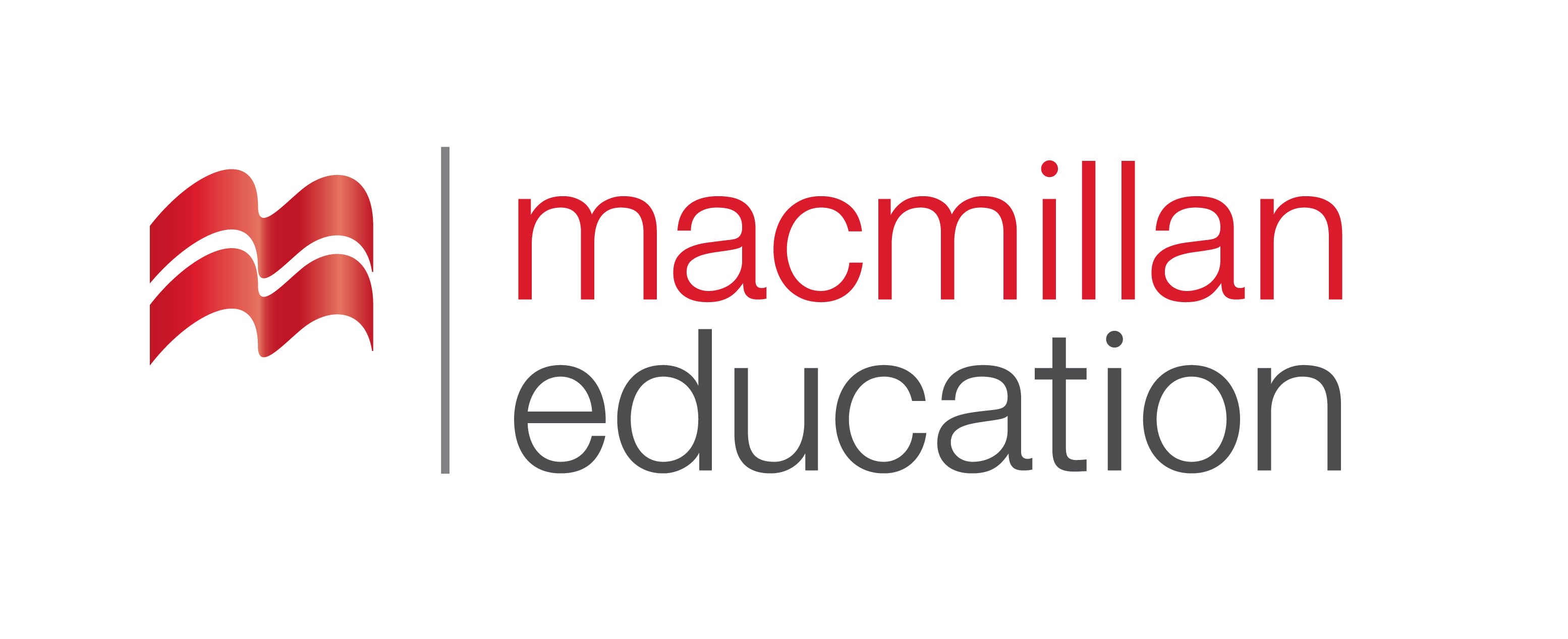 We / currently/work/on/a/new/project.


We are currently working on a new project.
Grammar Activity
გრამატიკის დავალება
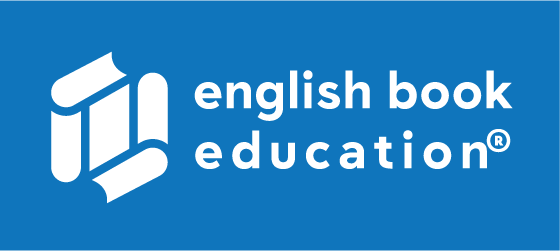 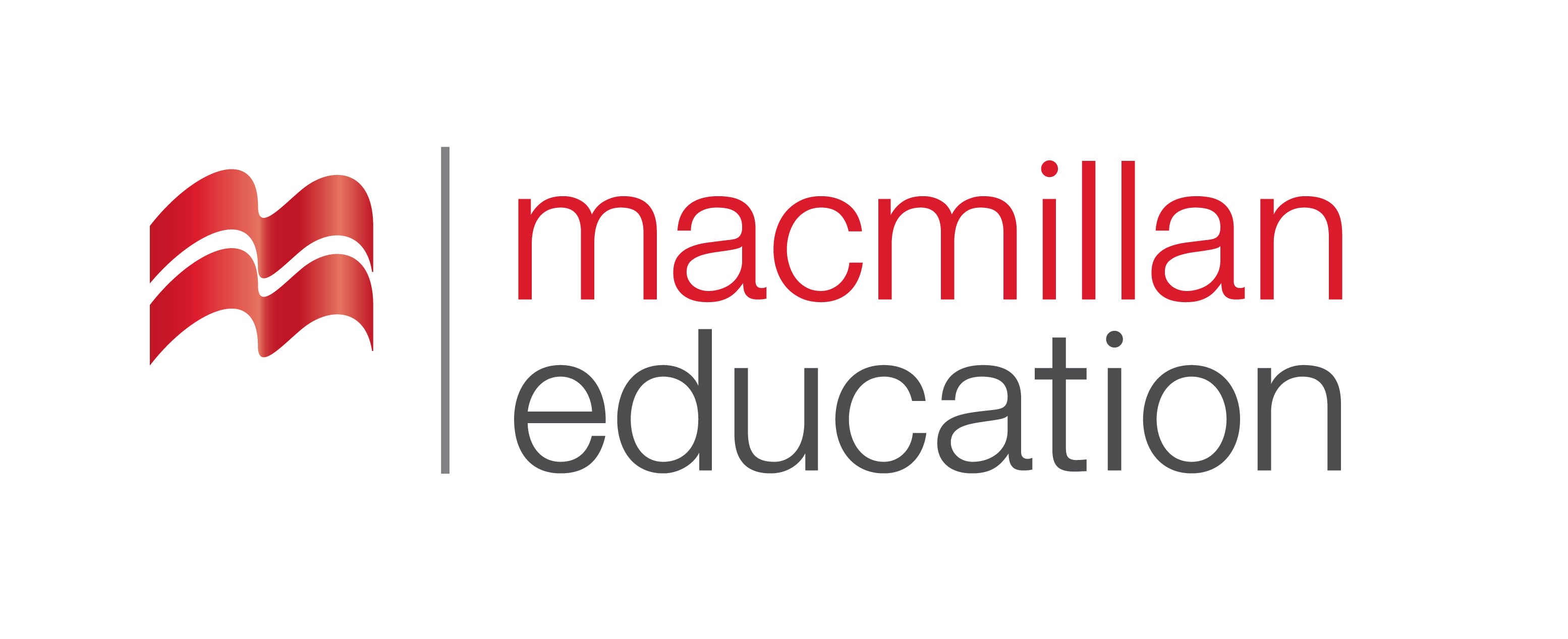 The/situation/in the company/ change/very/fast.

The situation in the company is changing fast.
Grammar Activity
გრამატიკის დავალება
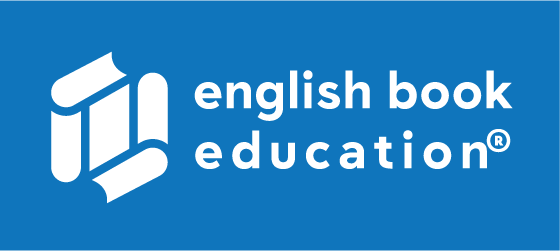 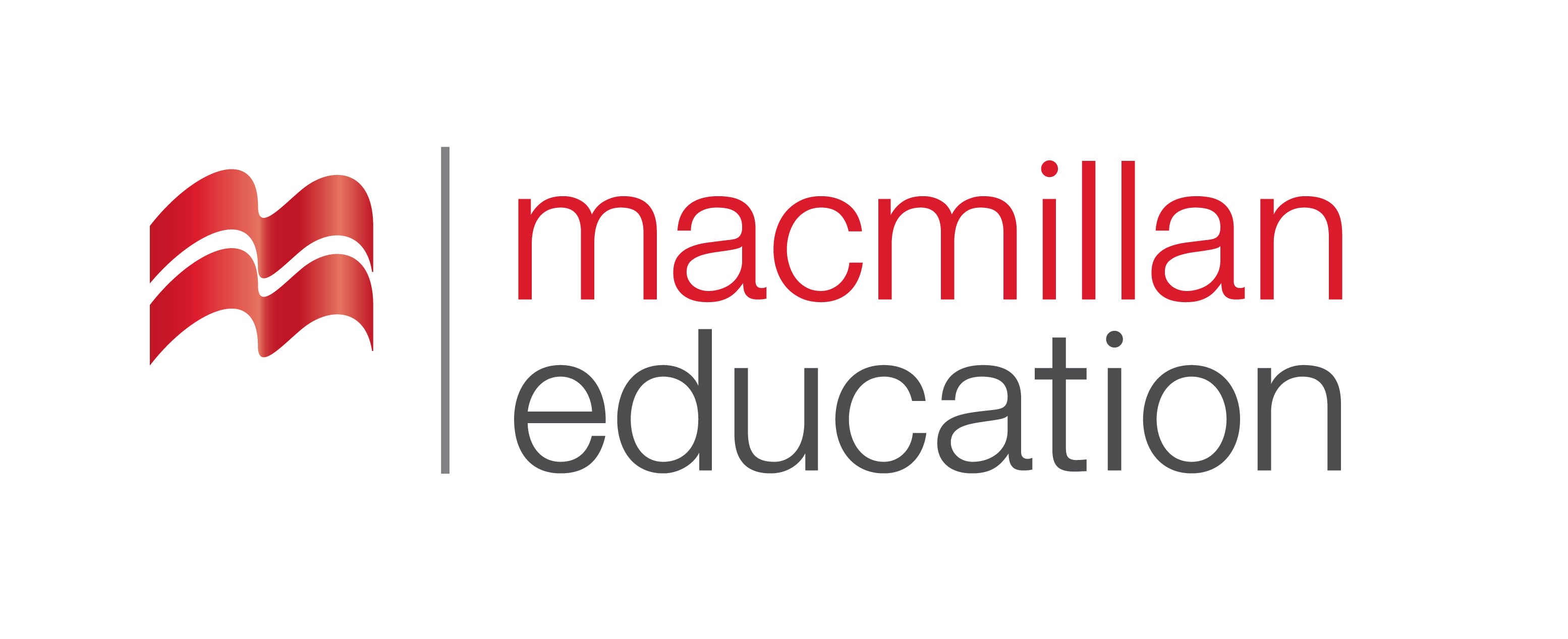 They/always/miss/important meetings.

They are always missing important meetings.
Vocabulary
Summary                     
გაკვეთილის შეჯამება
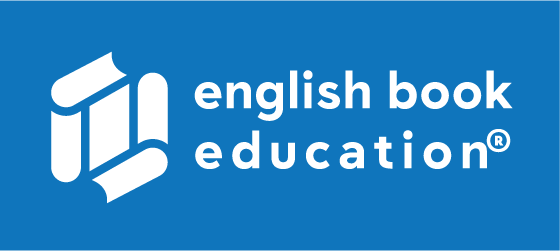 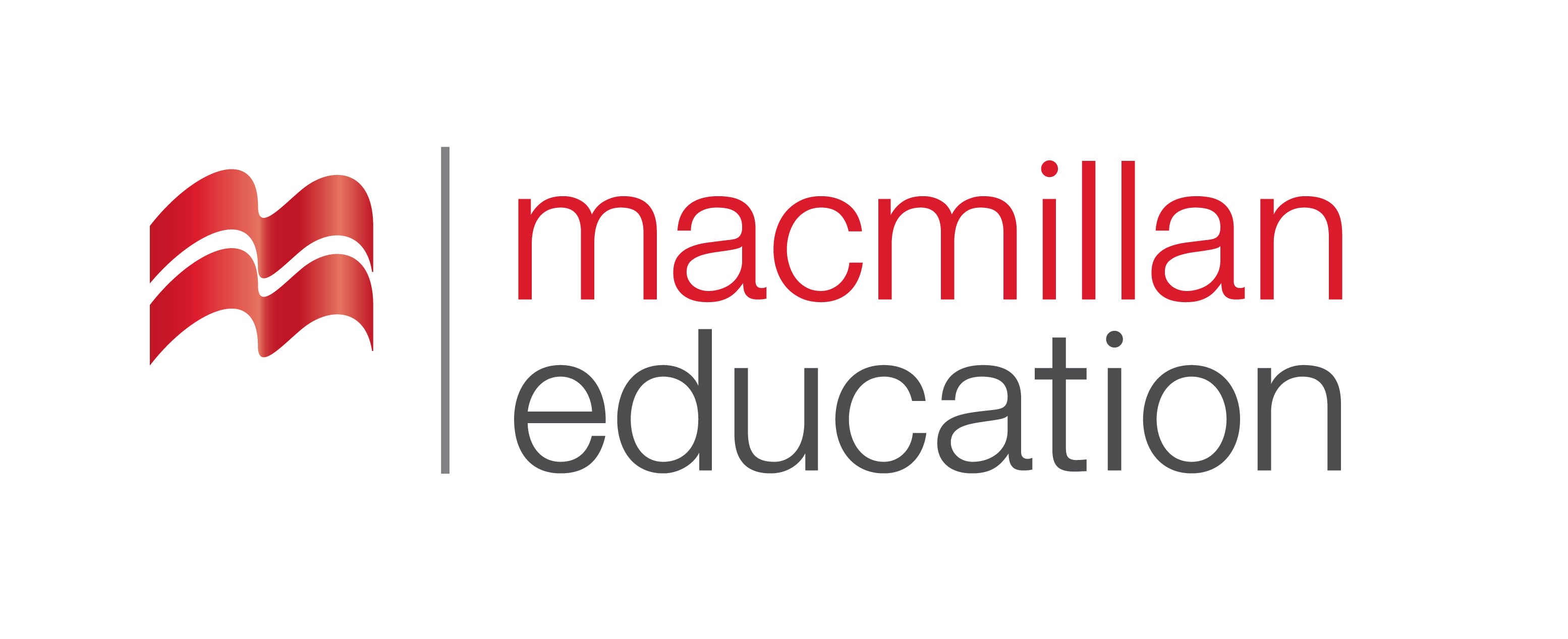 Reading about Generation Y
Grammar: Present Continuous
Business
ბიზნესი
Homework 
საშინაო დავალება
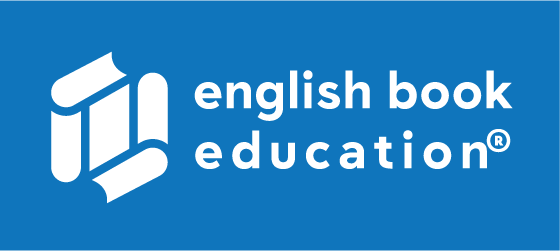 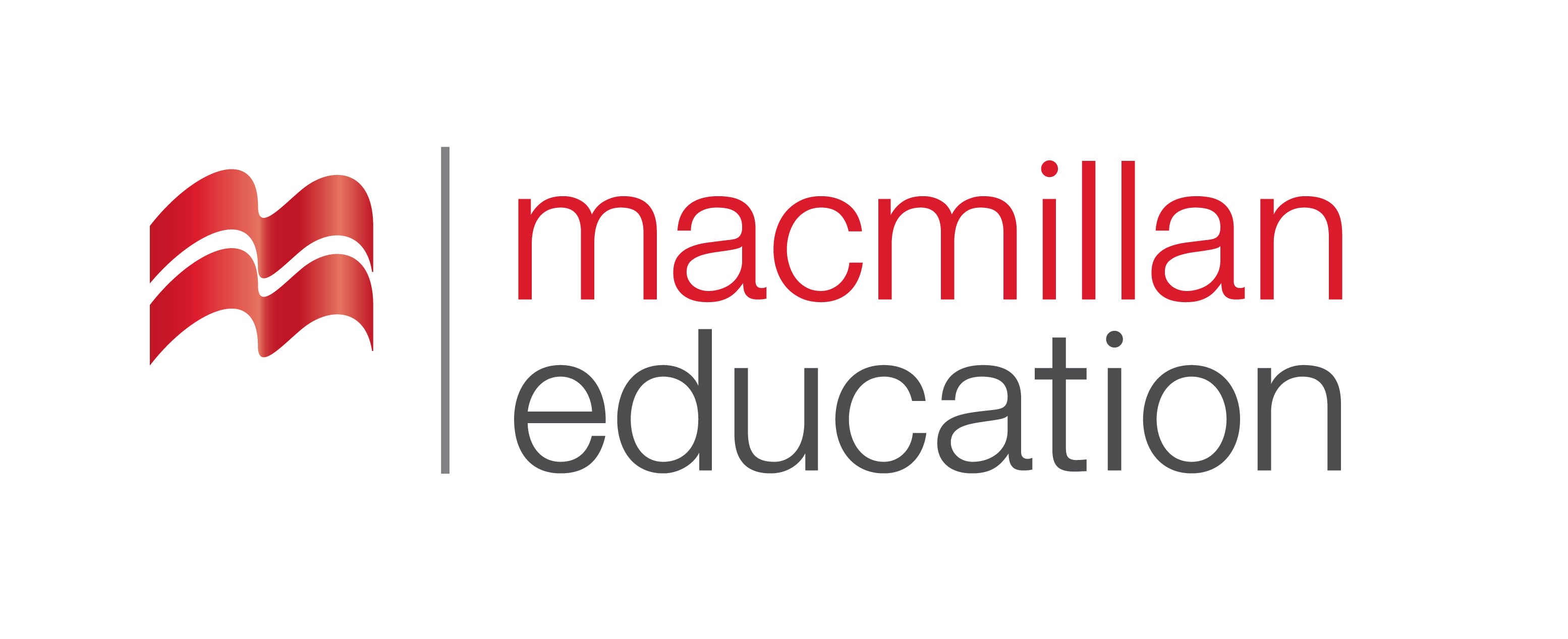 Write a paragraph describing your favourite brand.
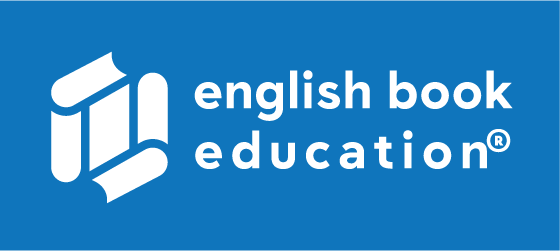 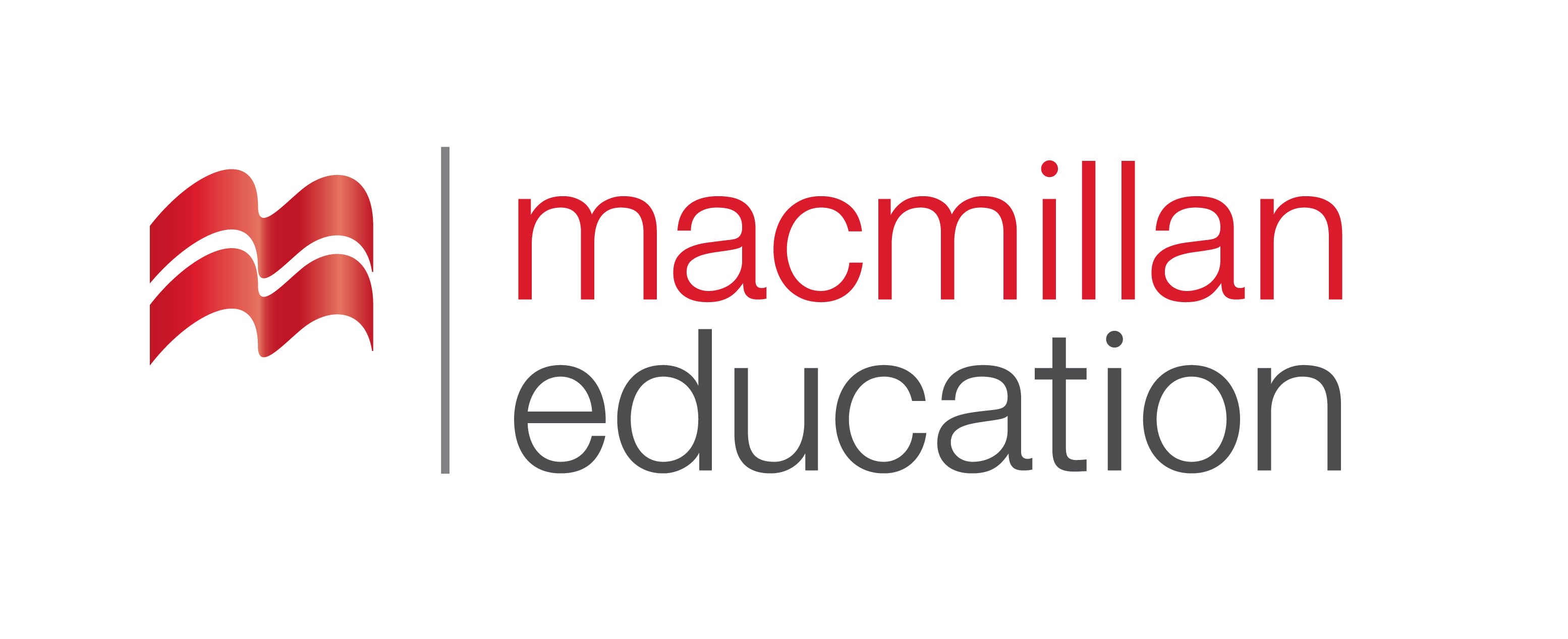 My favourite brand is Nike, the world-famous maker of trainers and sports shoes. They are known for their good quality, their style and marketing innovation. These three things are what make them one of the top footwear brands of all time, in my opinion. I personally find the unique design of shoes to be great, as well as their world class advertising image. Some of the most famous Nike shoes are the Nike Epic React, the Nike Zoom Pegasus Turbo, the Air Force 1 and of course, the classic Air Jordans.